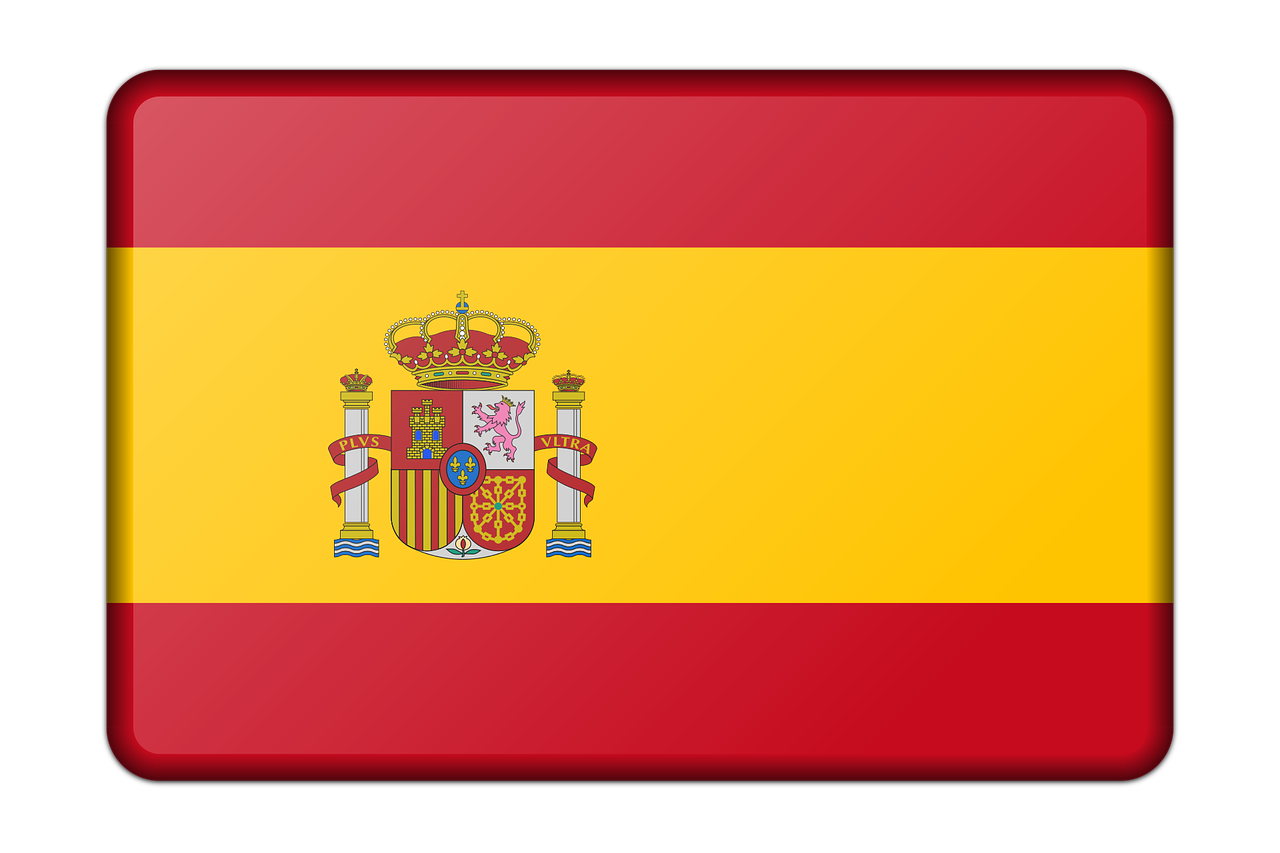 Knowledge Organiser  - Summer Term A
Amarillo
Phonics
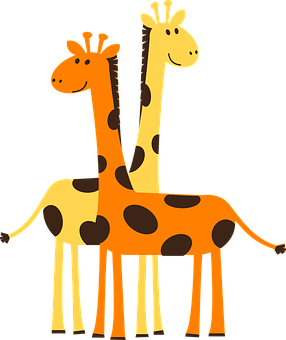 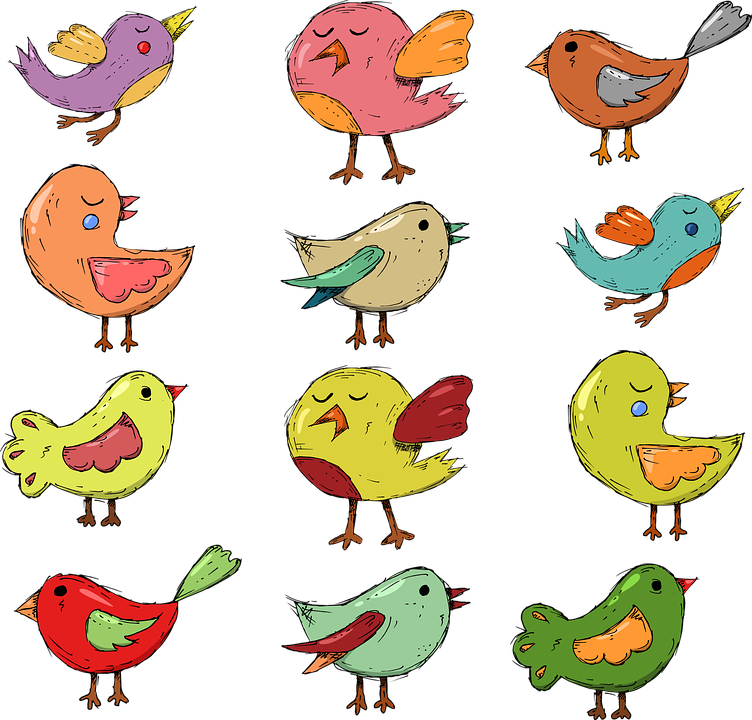 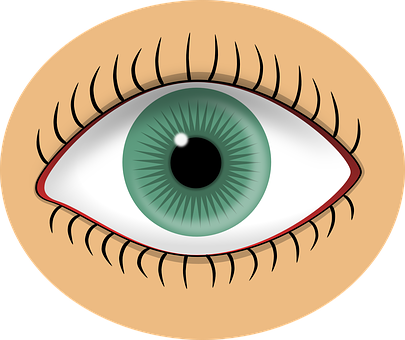 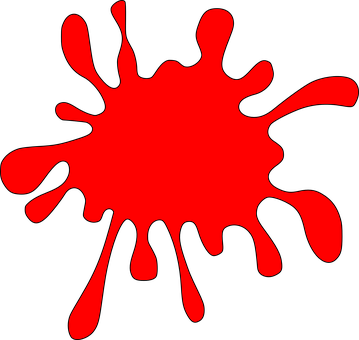 Gloria Fuertes es una poetisa de España.
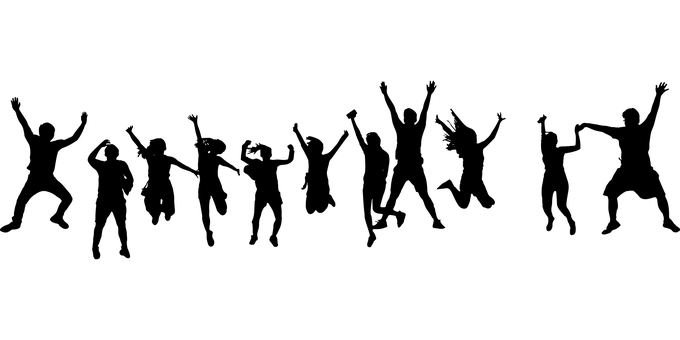 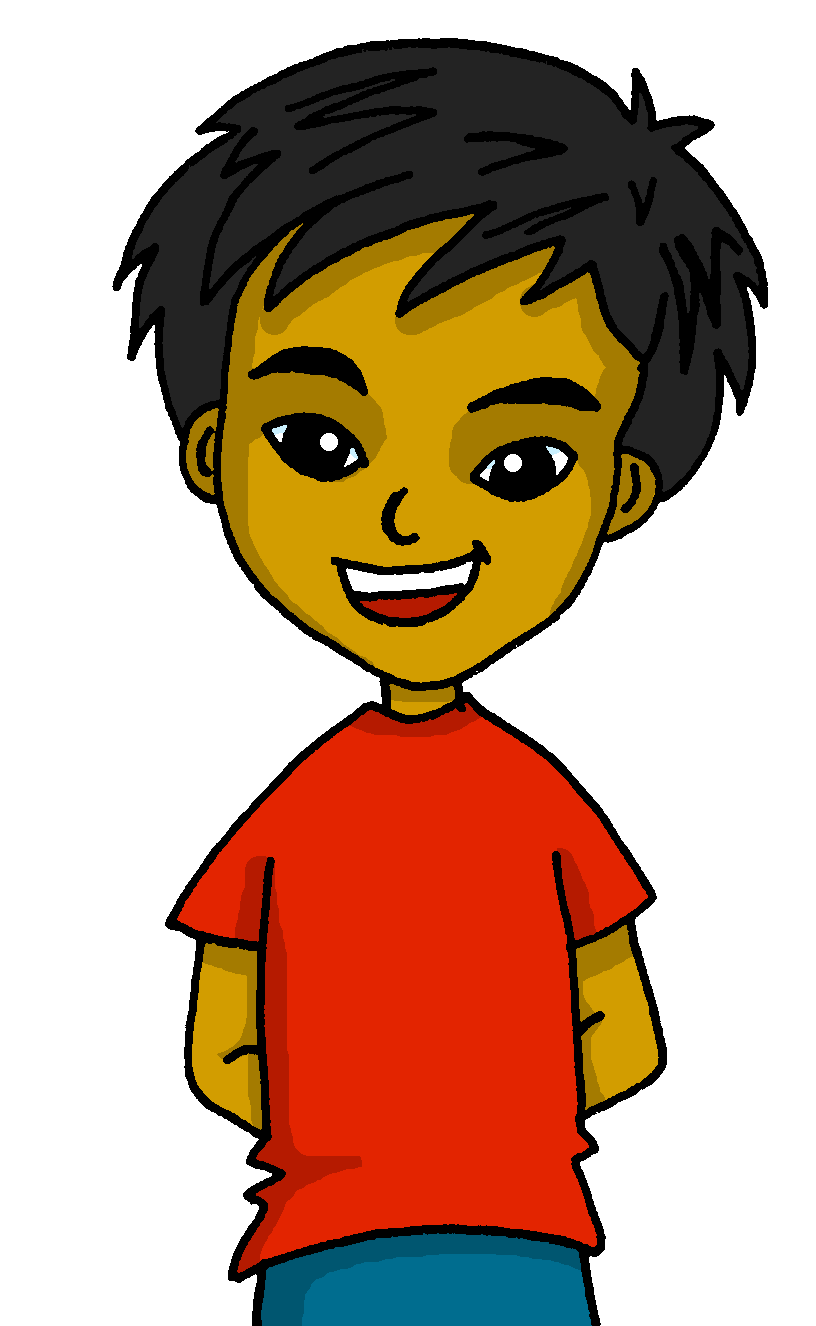 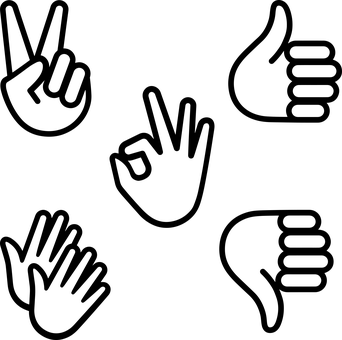 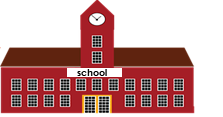 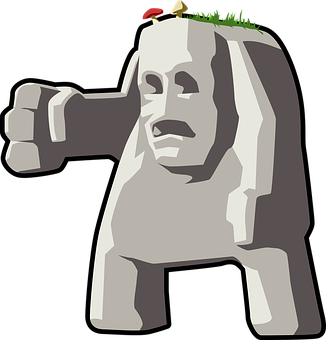 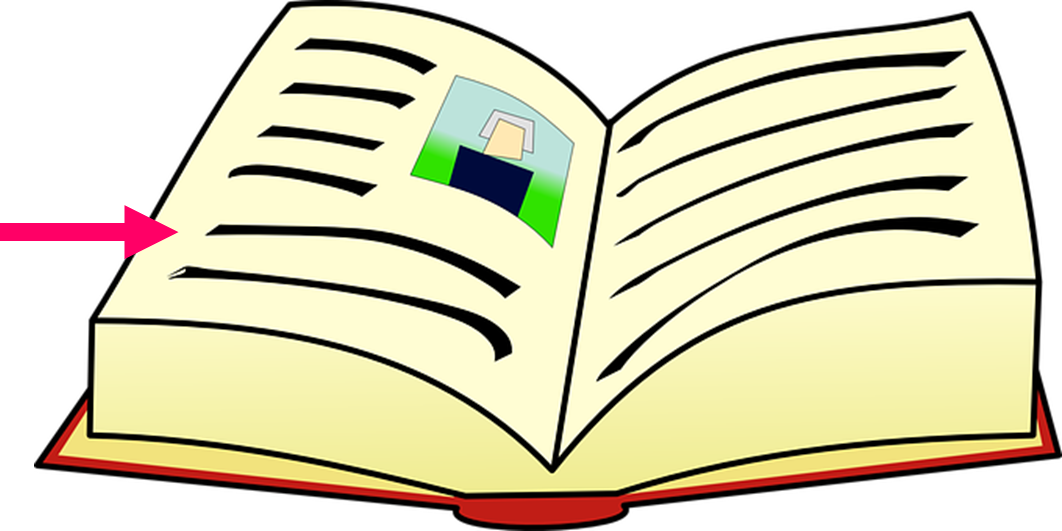 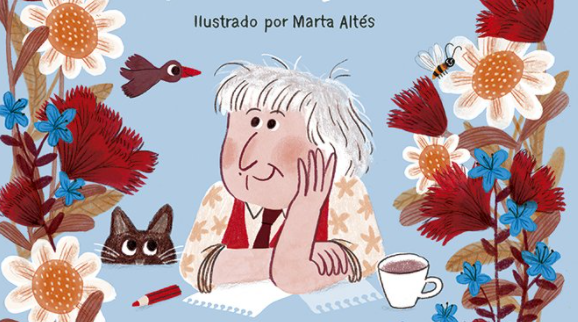 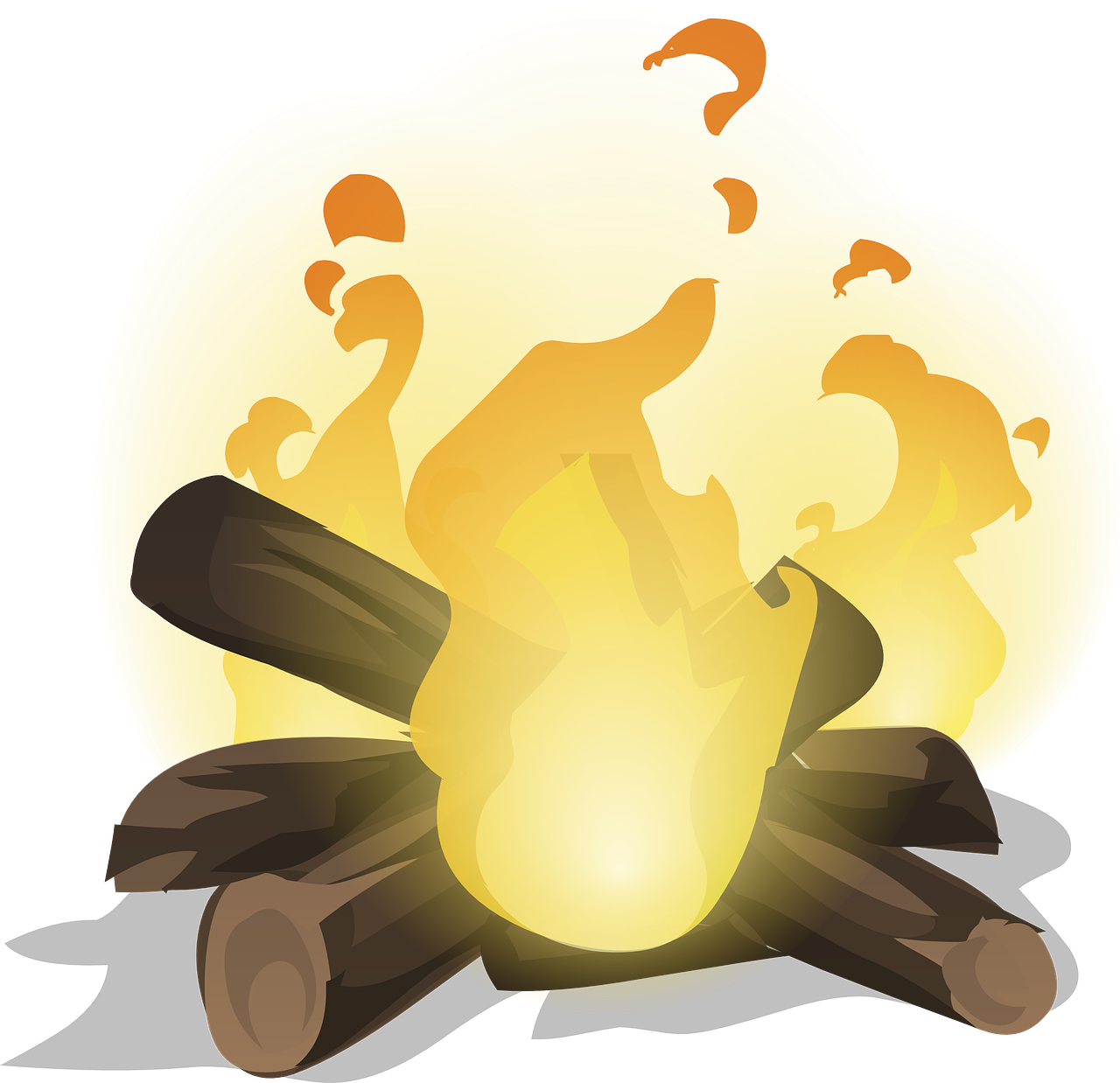 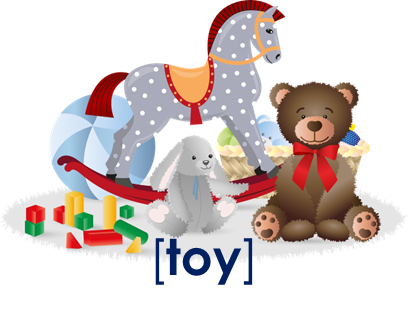 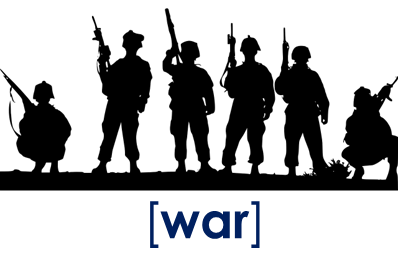 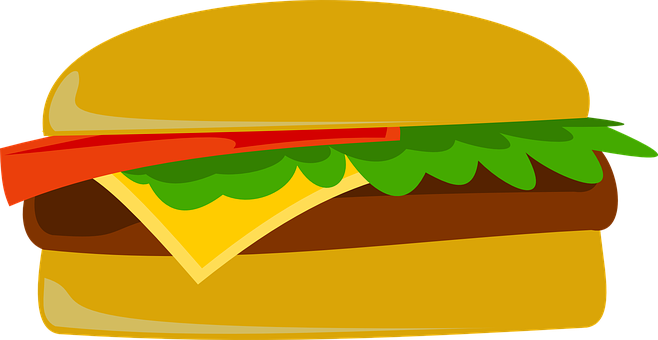 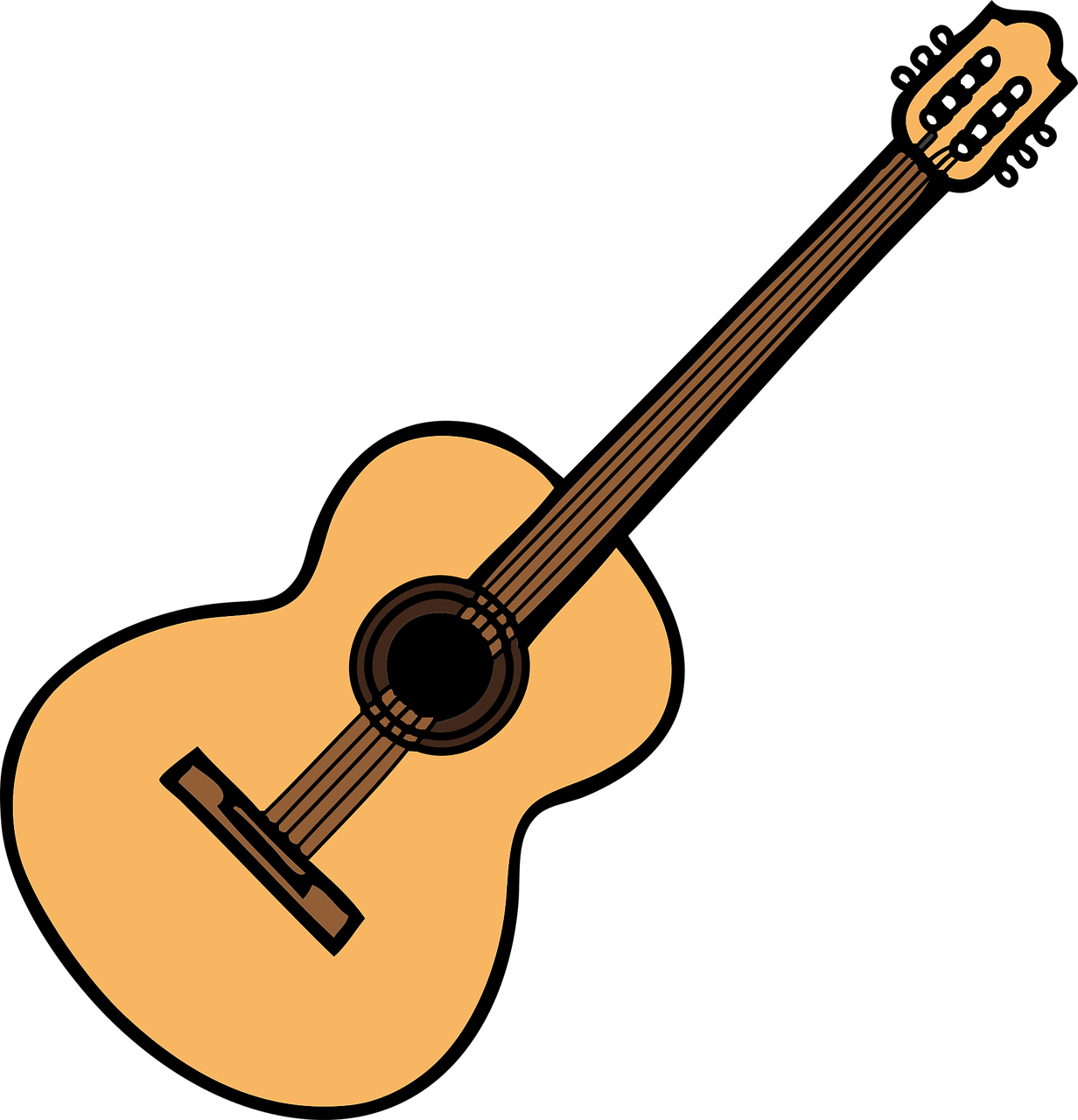 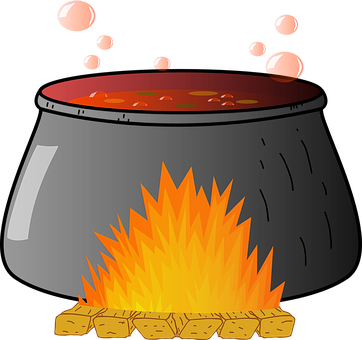 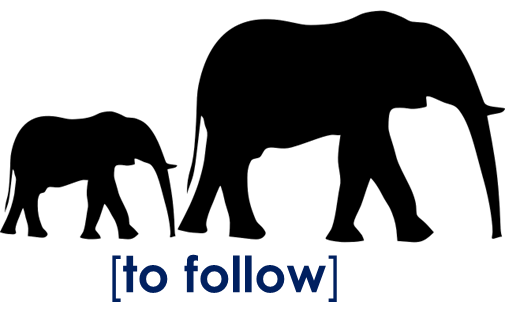 ‘Paisajes para que los pintes’
[Landscapes for you to paint]
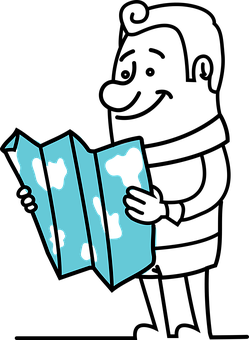 To say the use el before a masculine noun and la before a feminine noun.
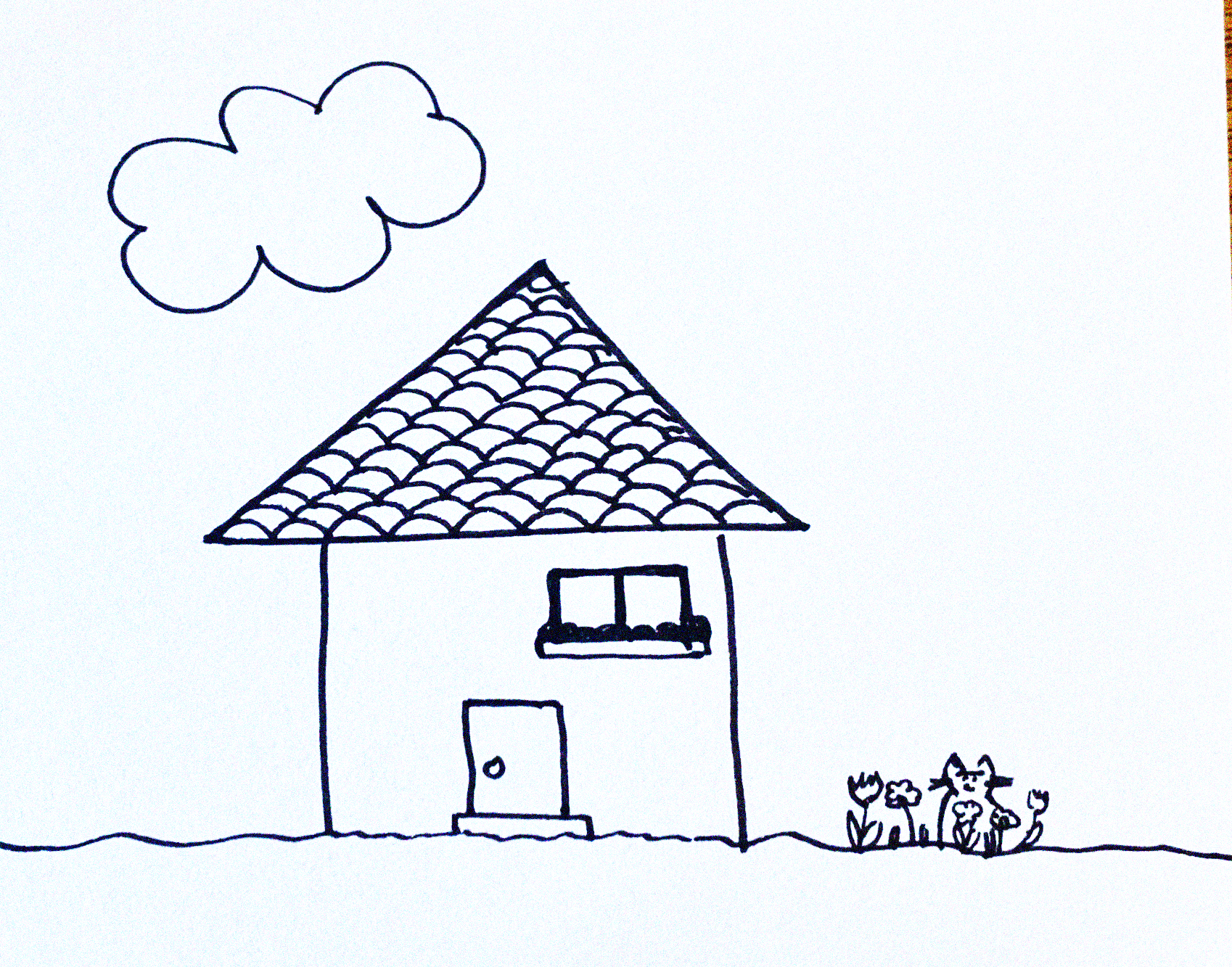 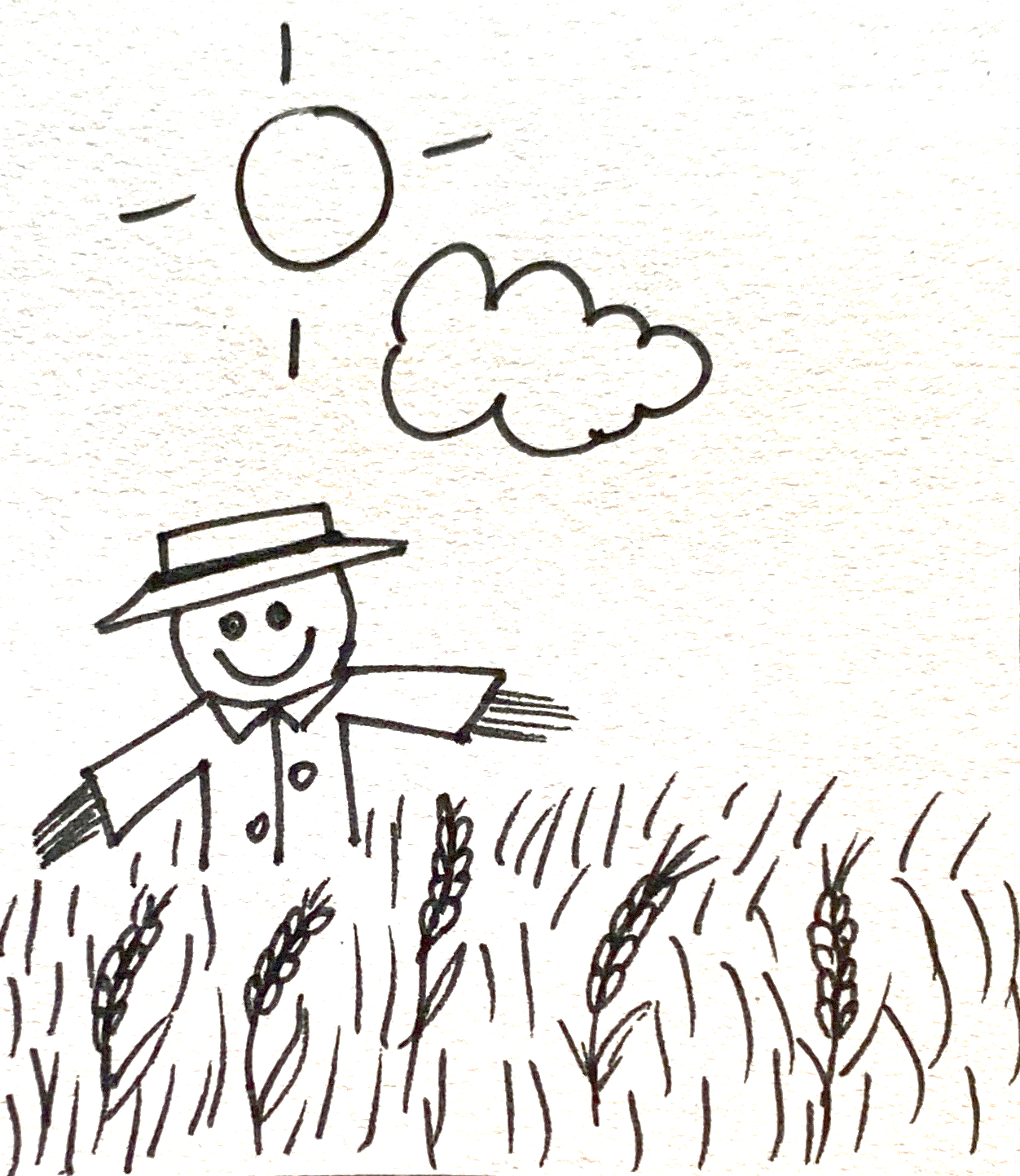 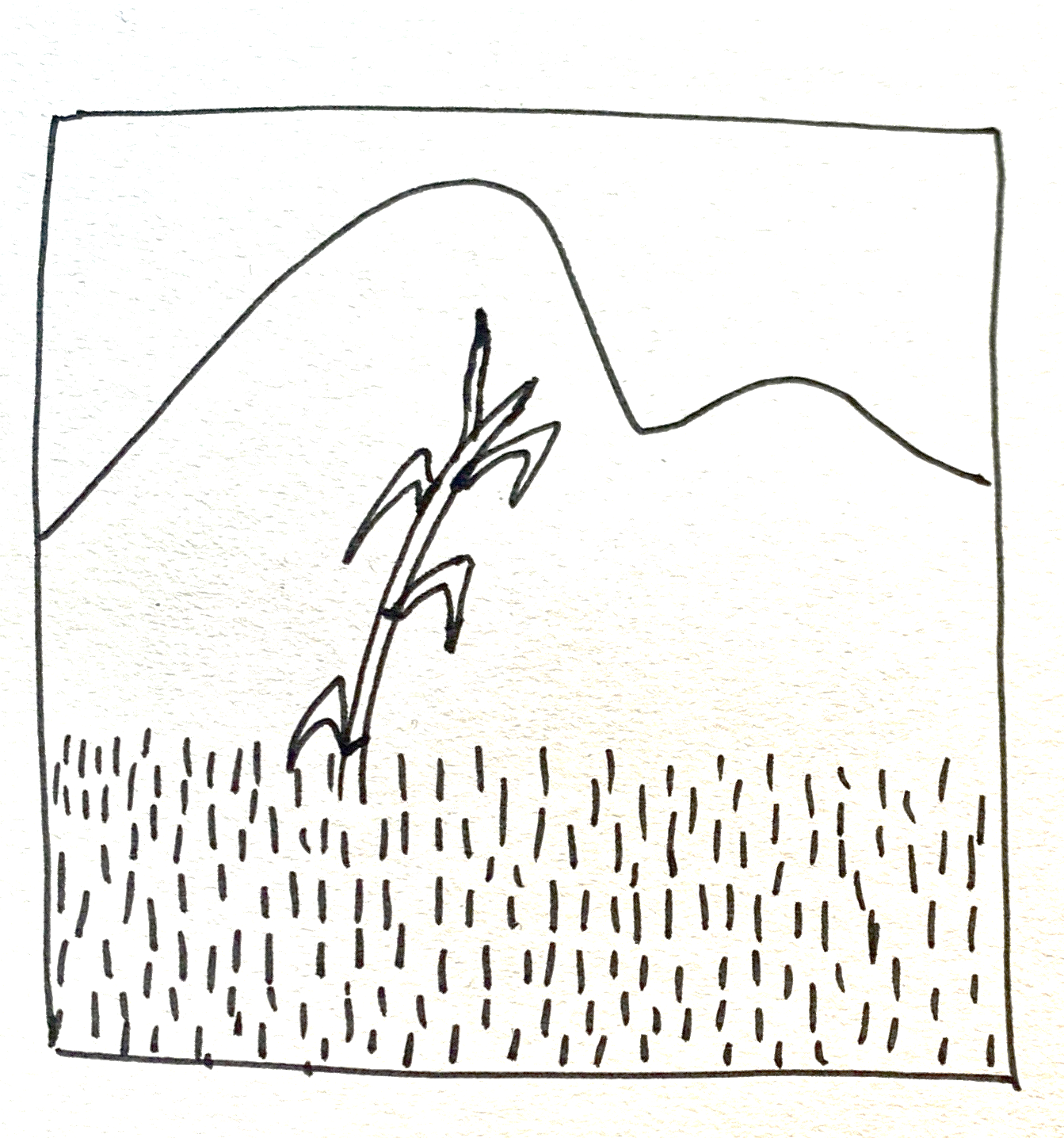 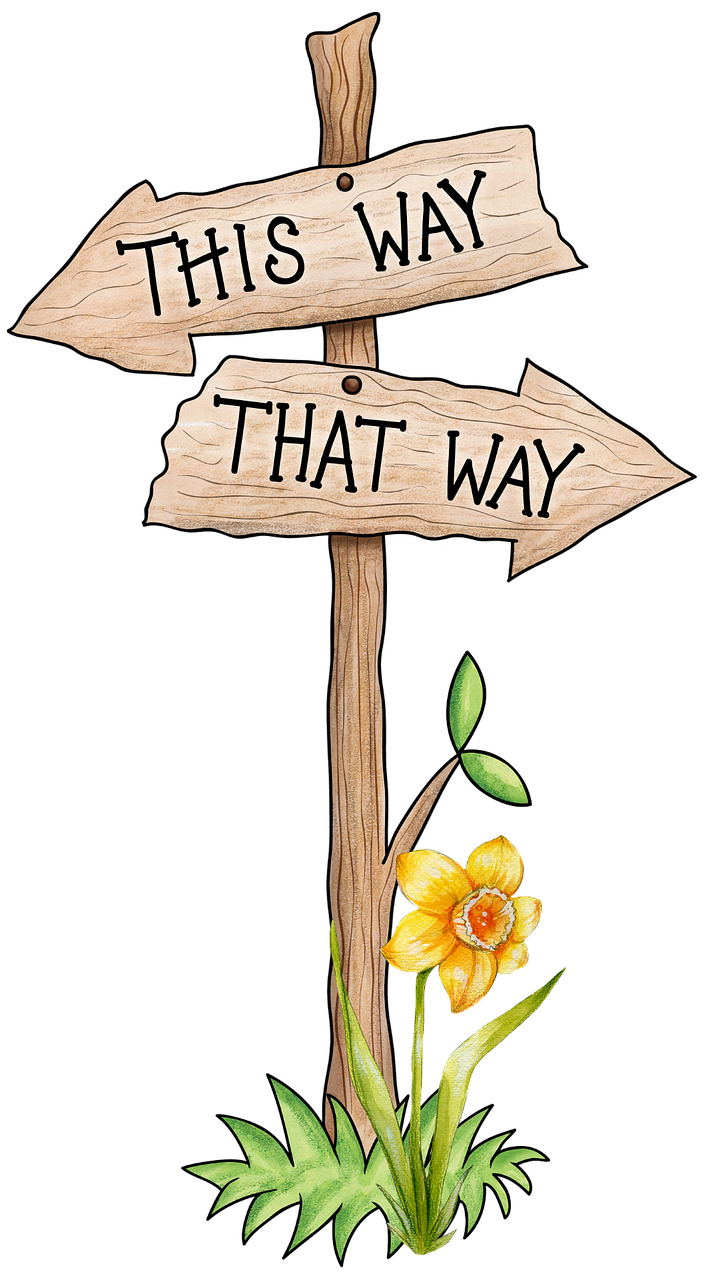 To say a/an, use un before a masculine noun and una before a feminine noun.
una iglesia alta (a tall church)
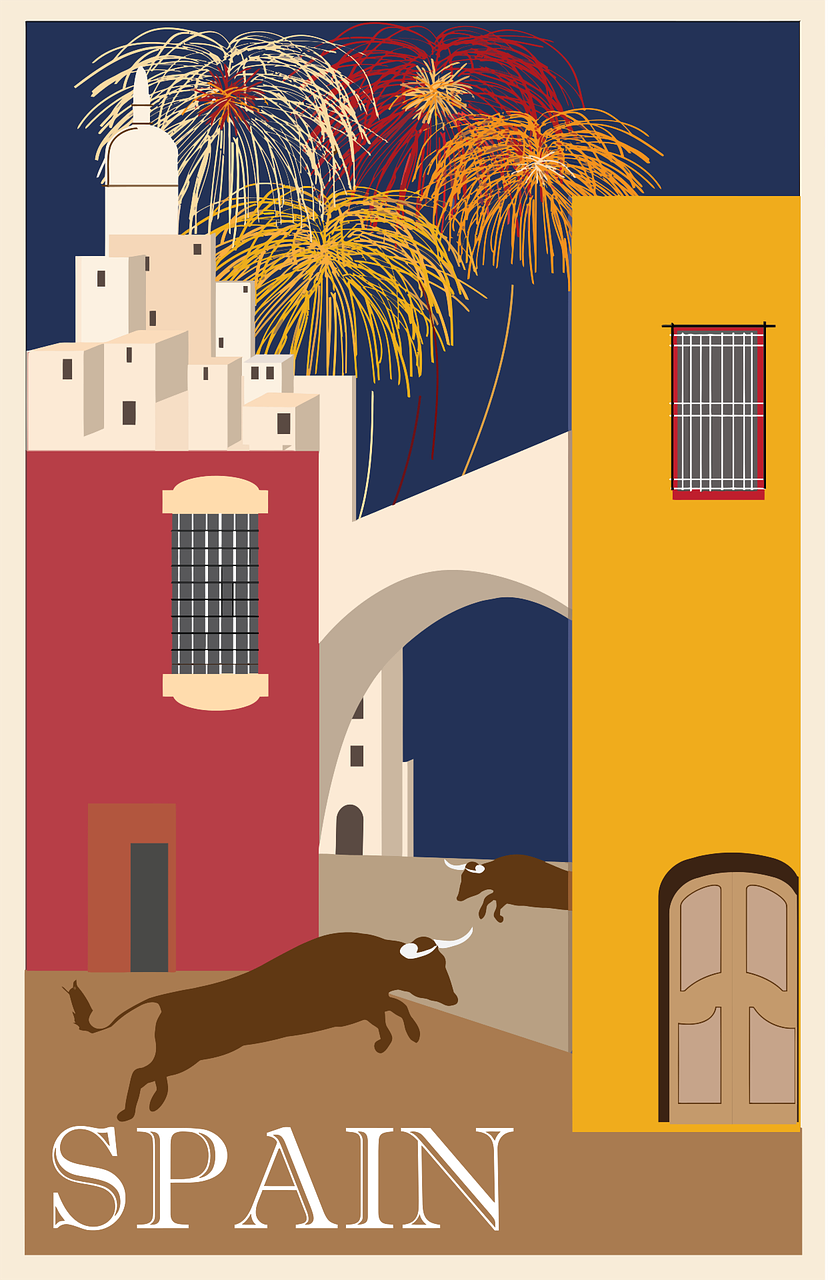 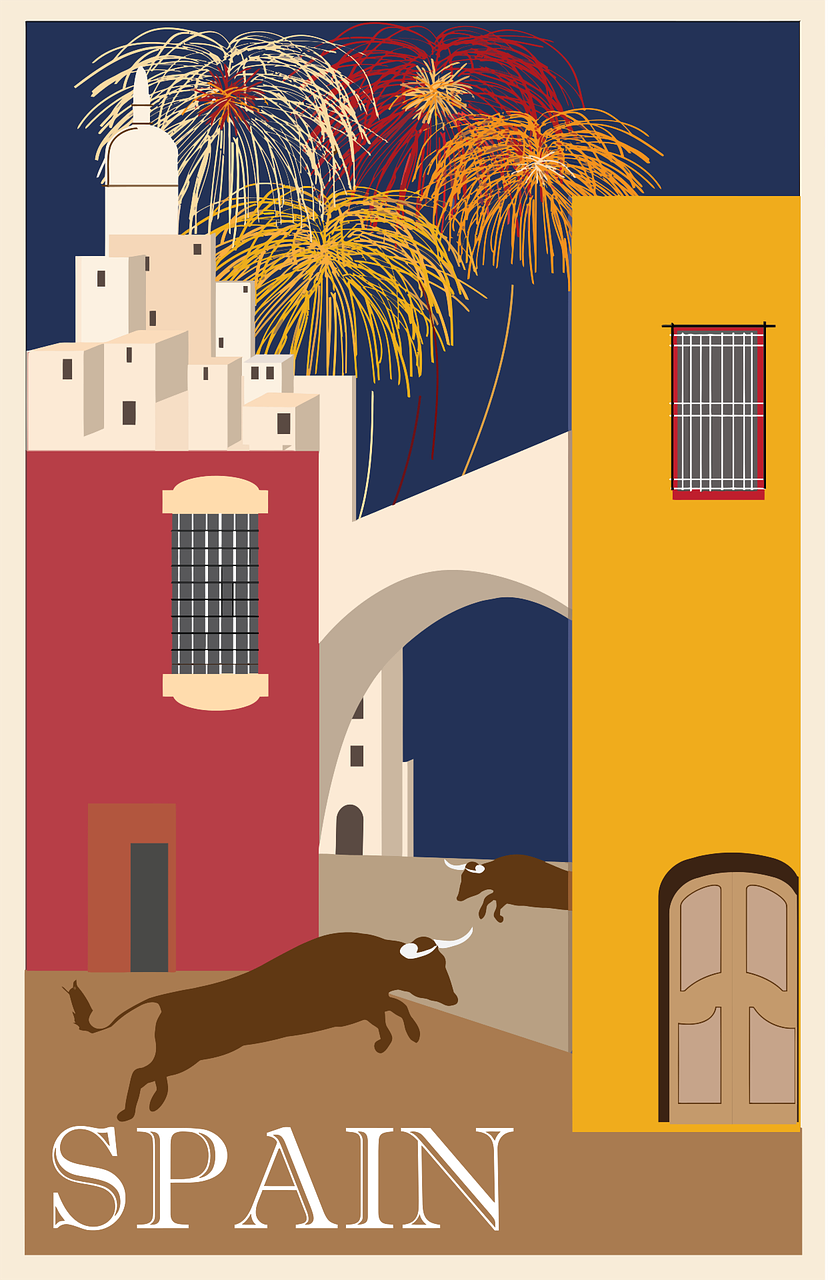 En España, el día del      padre es en marzo y el día de la madre es en mayo.
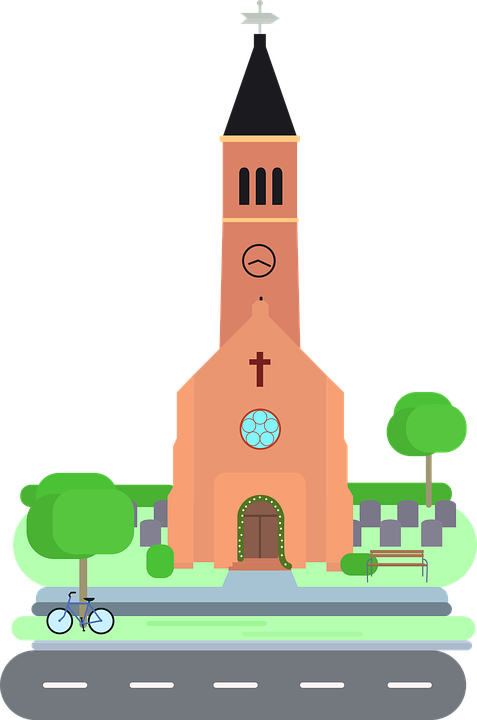 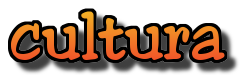 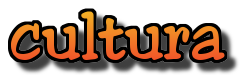 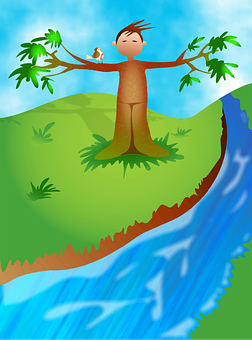 una montaña verde (a green mountain)
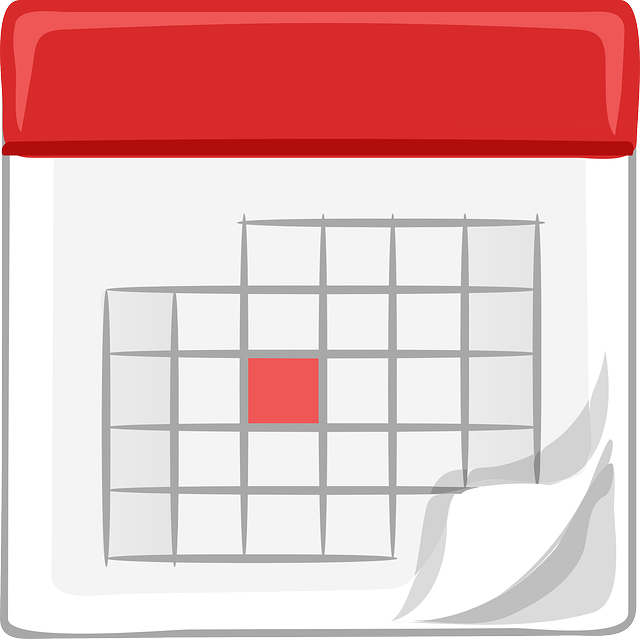 Sometimes, when comparing, we use subject pronouns to emphasise the difference. 

This can also help us avoid confusion and make it clear who we are talking about.
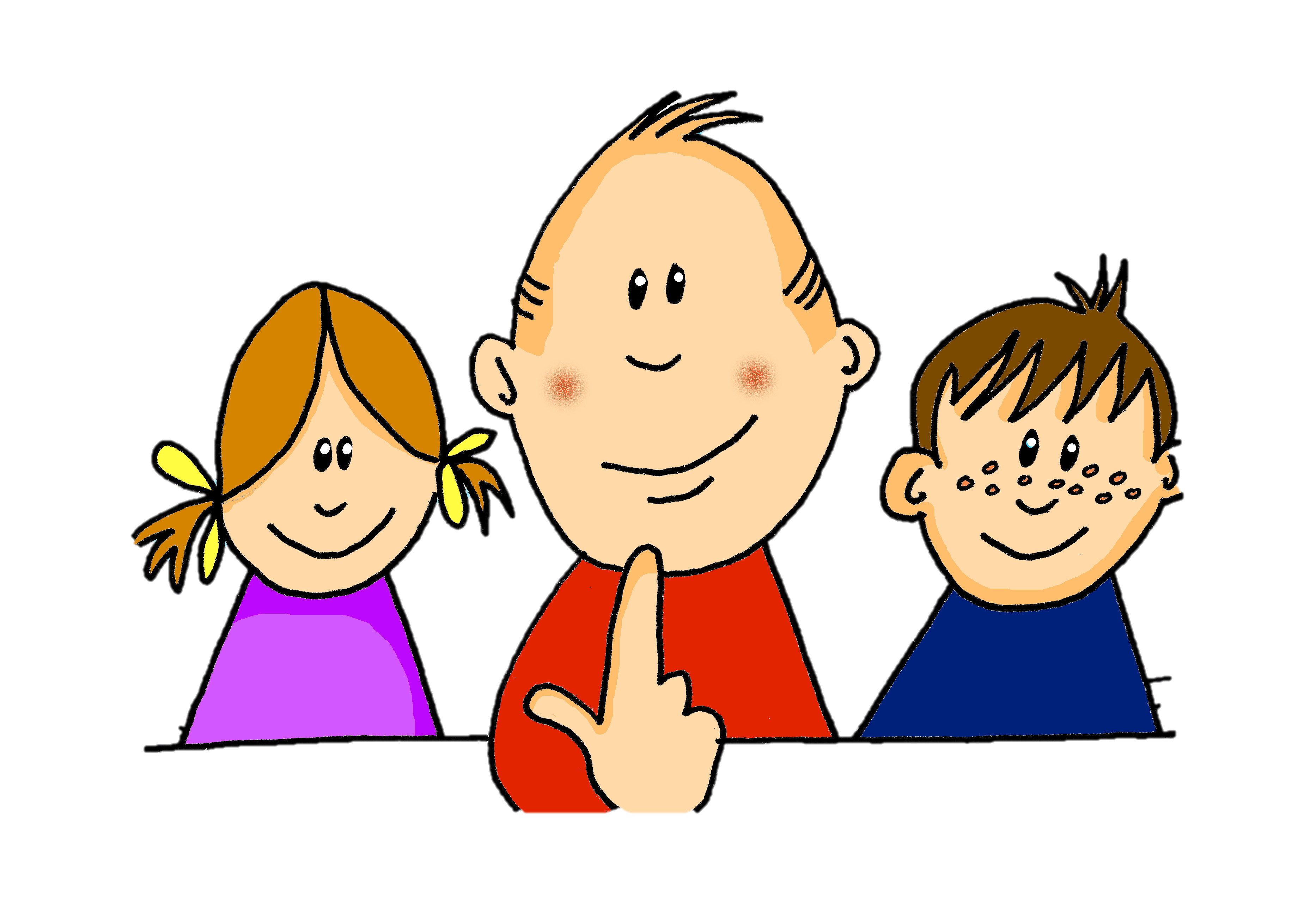 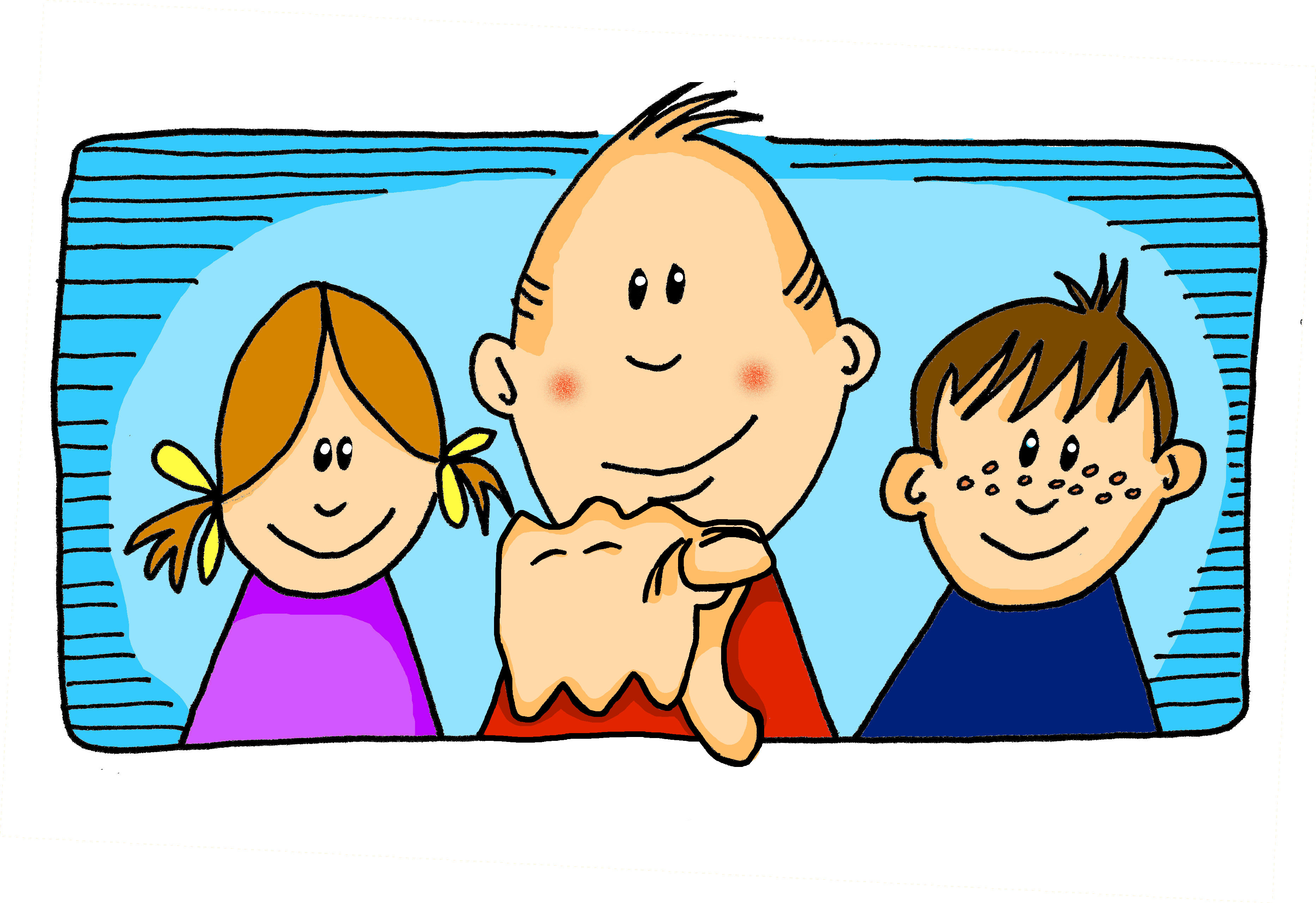 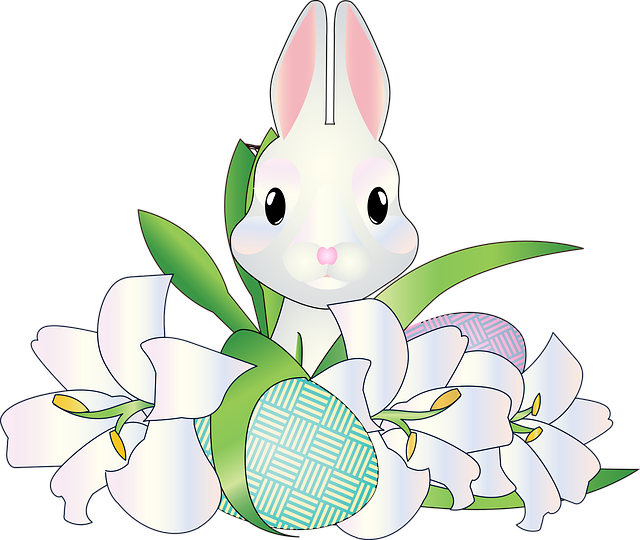 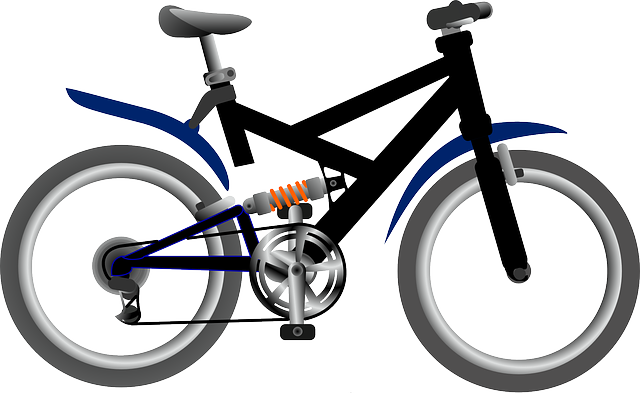 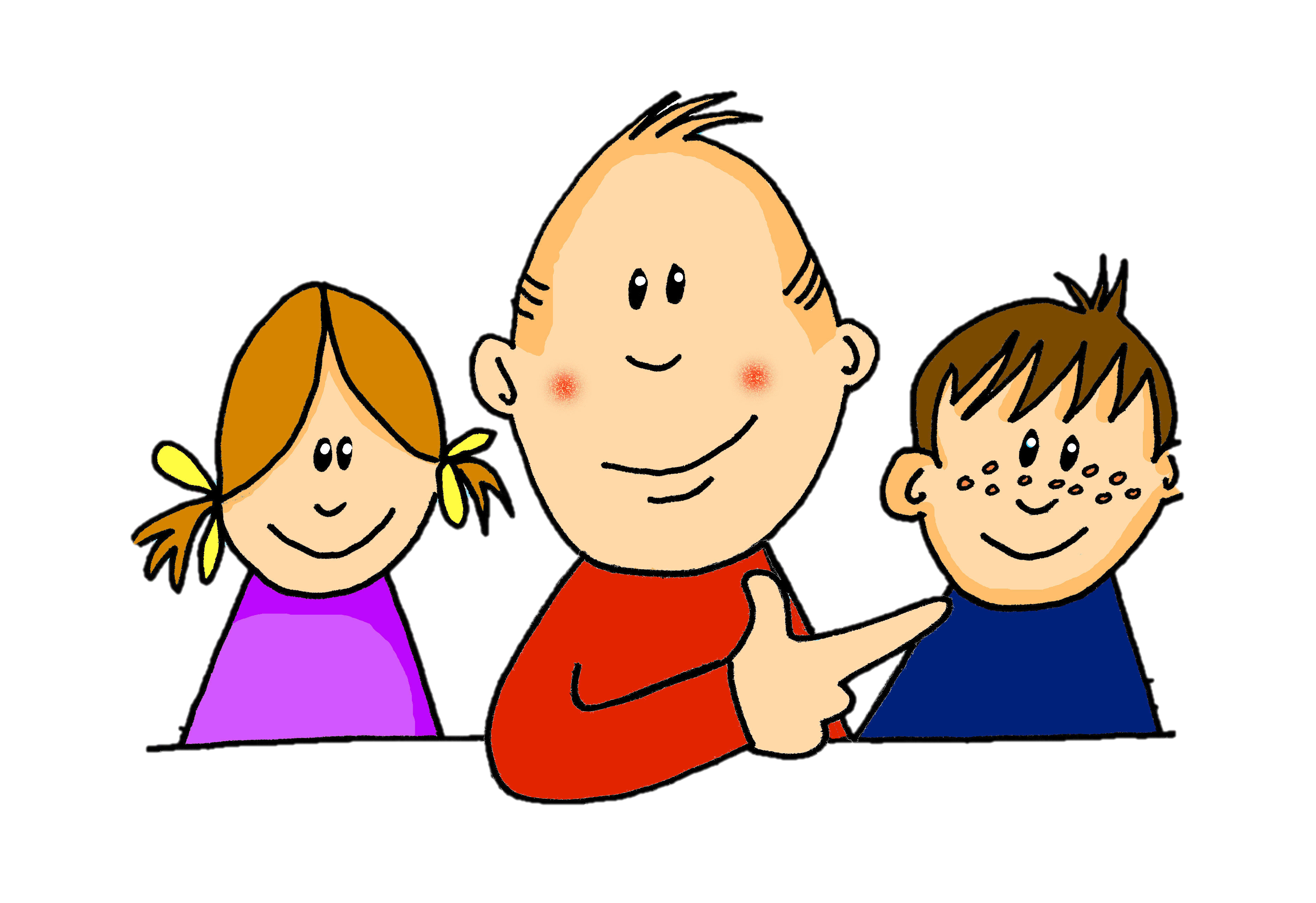 (My bike is black.)
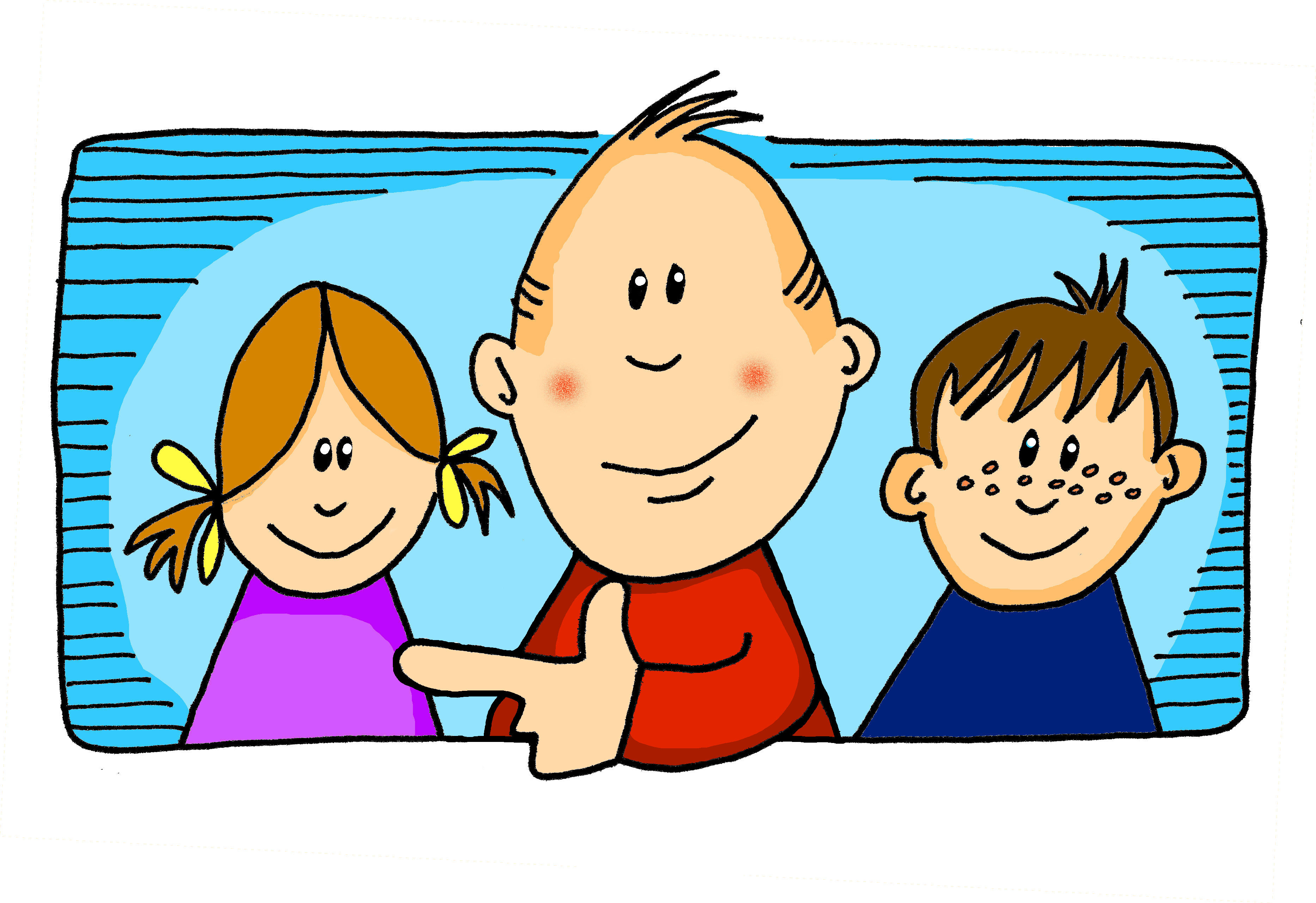 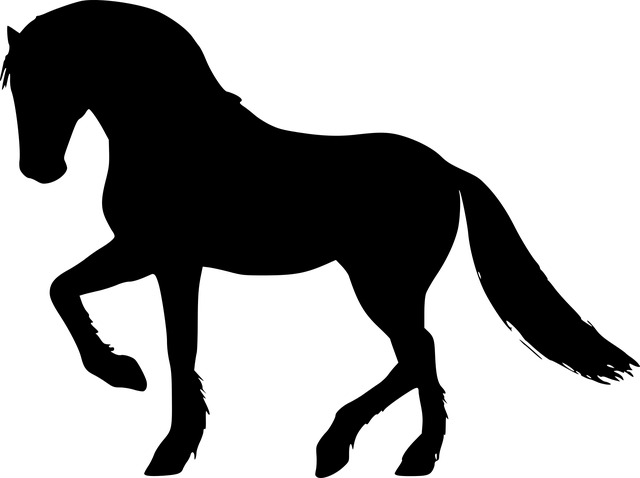 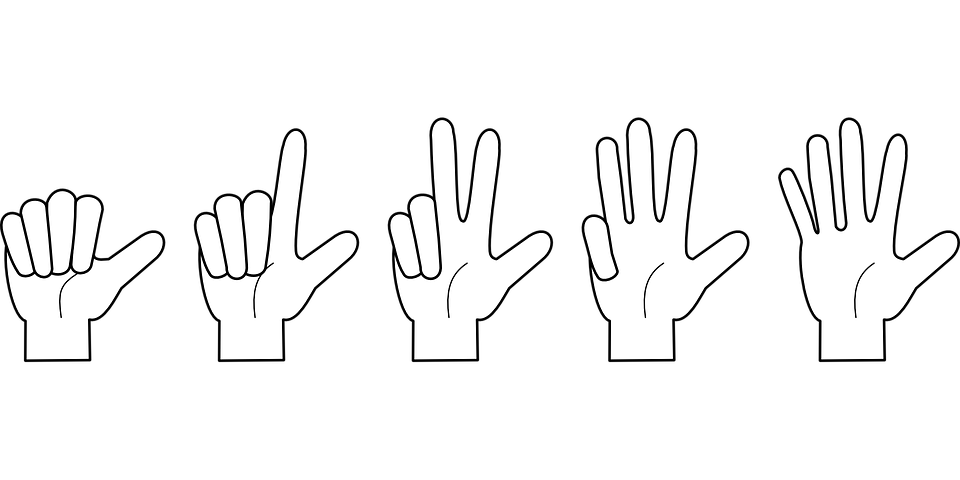 Ella es fuerte pero yo soy débil.
(Your horse is black.)
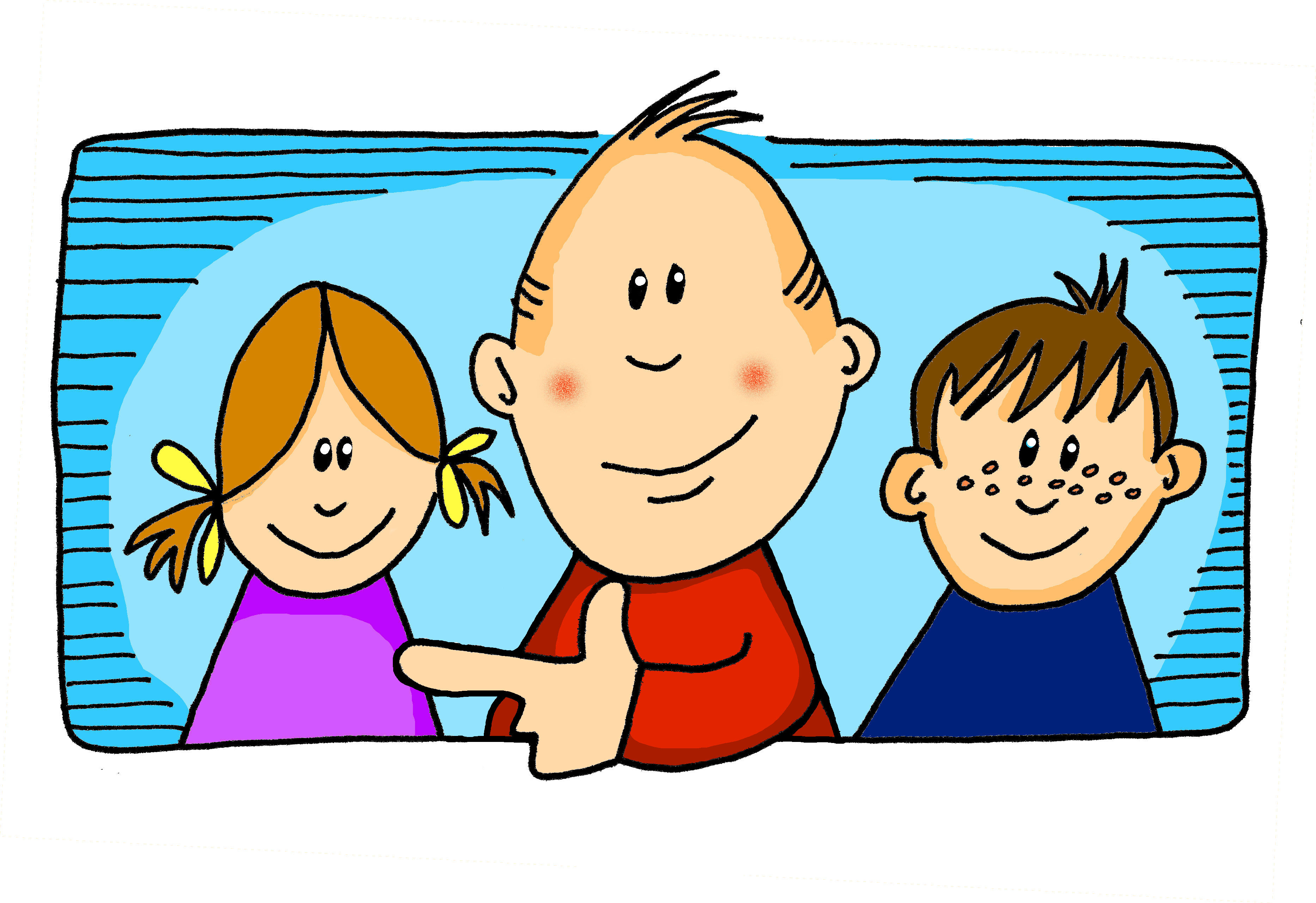 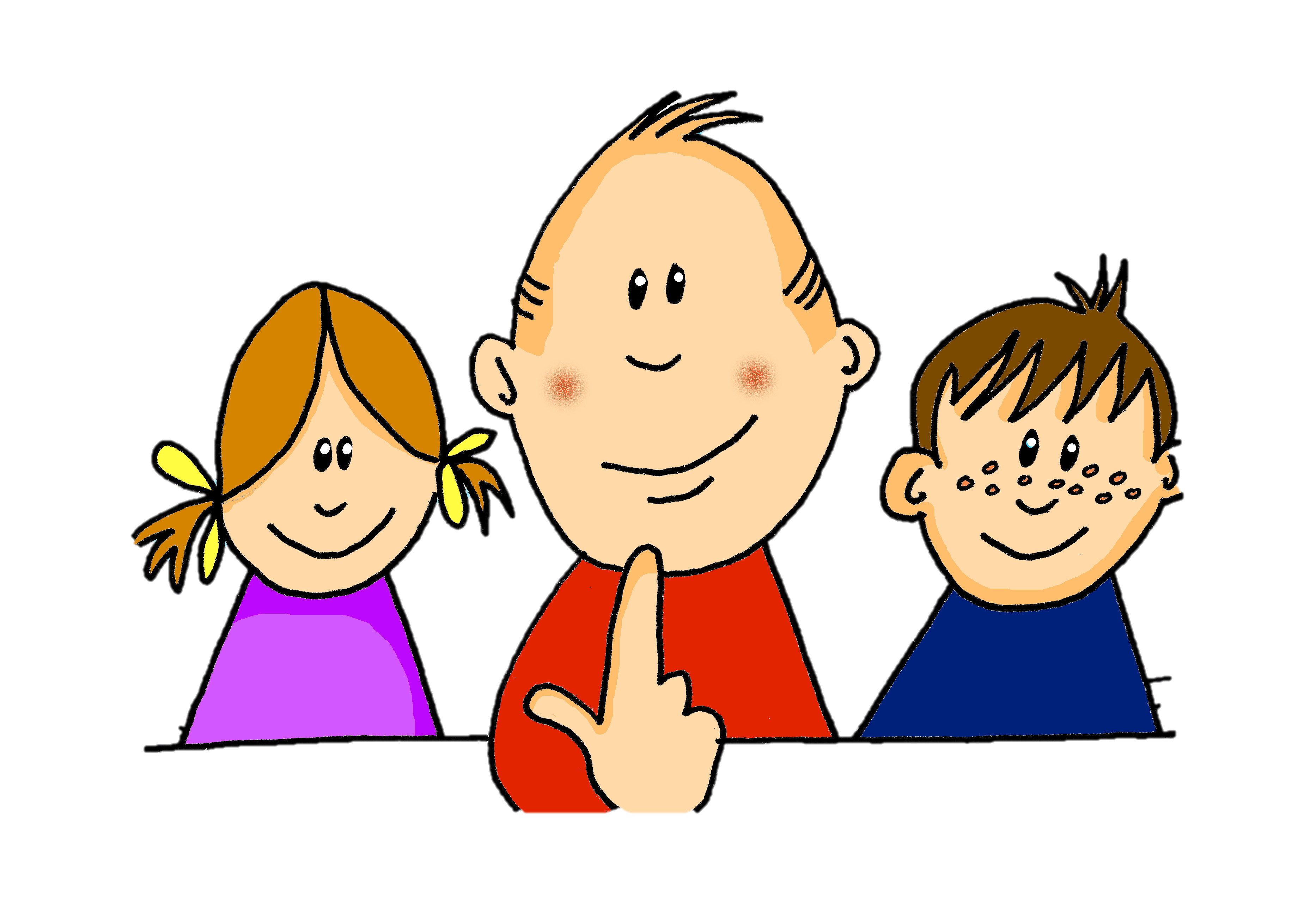 (She is strong, but I am weak.)
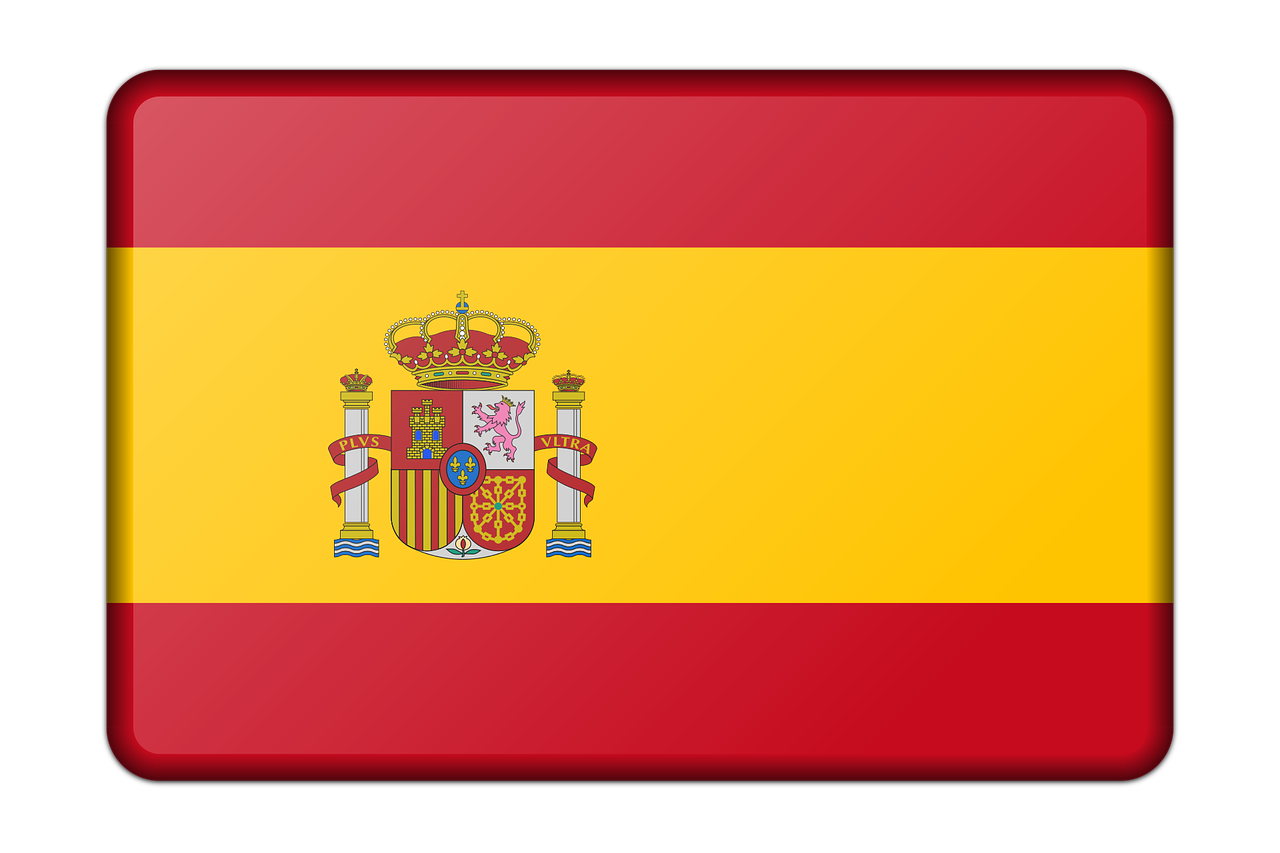 Knowledge Organiser  - Summer Term B
Amarillo
Phonics
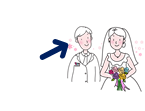 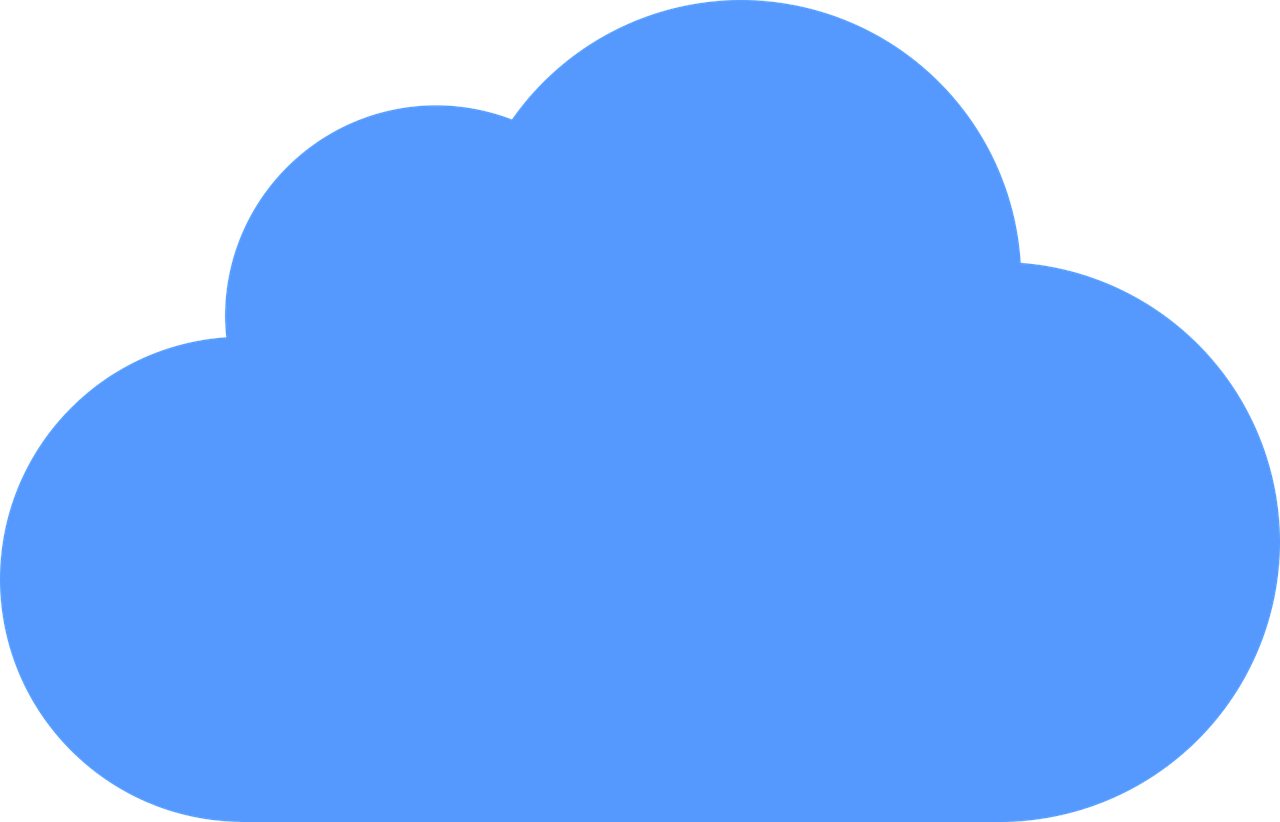 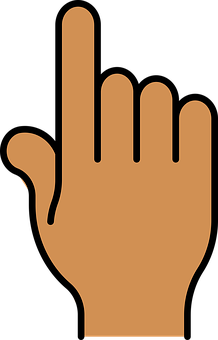 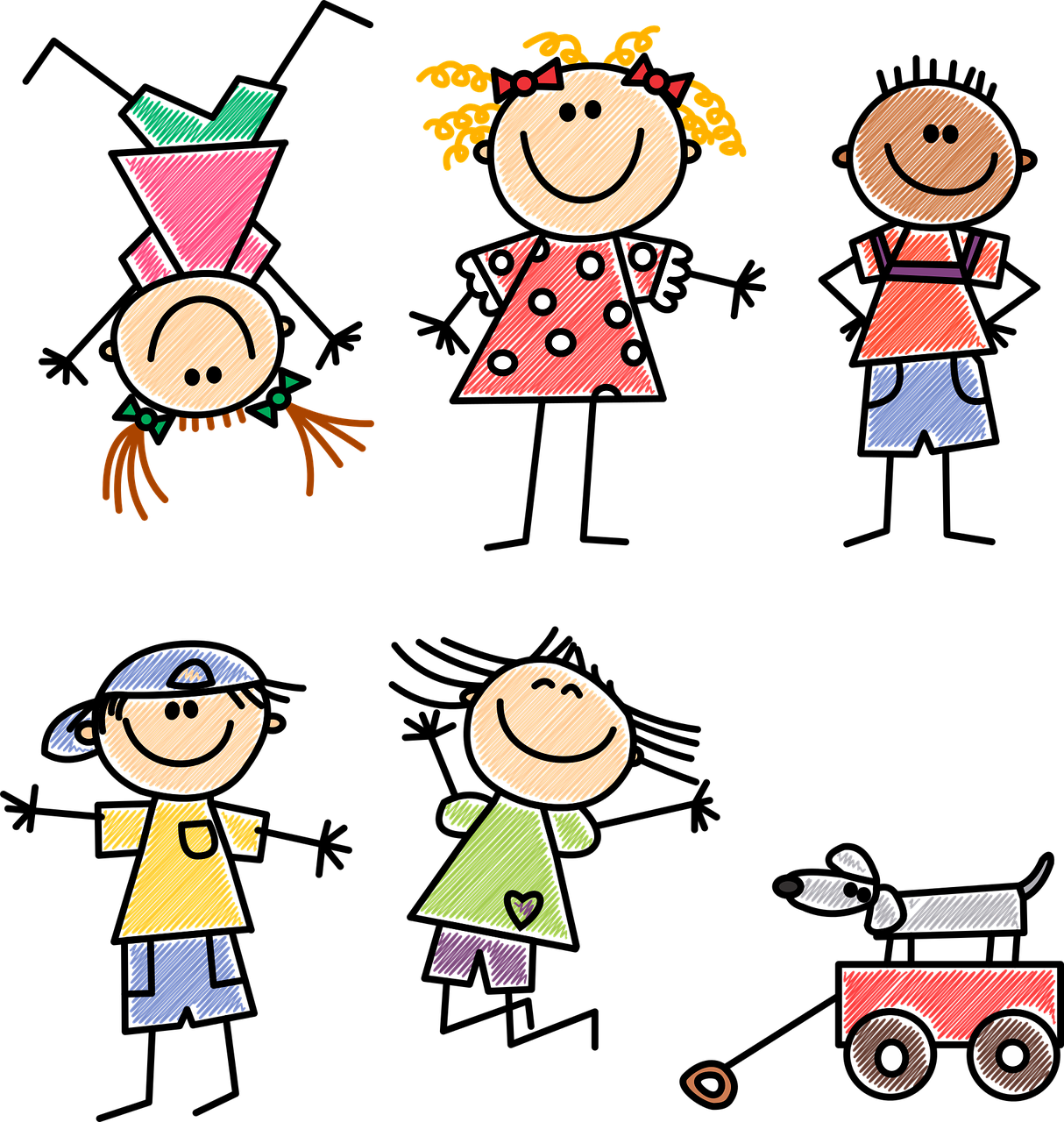 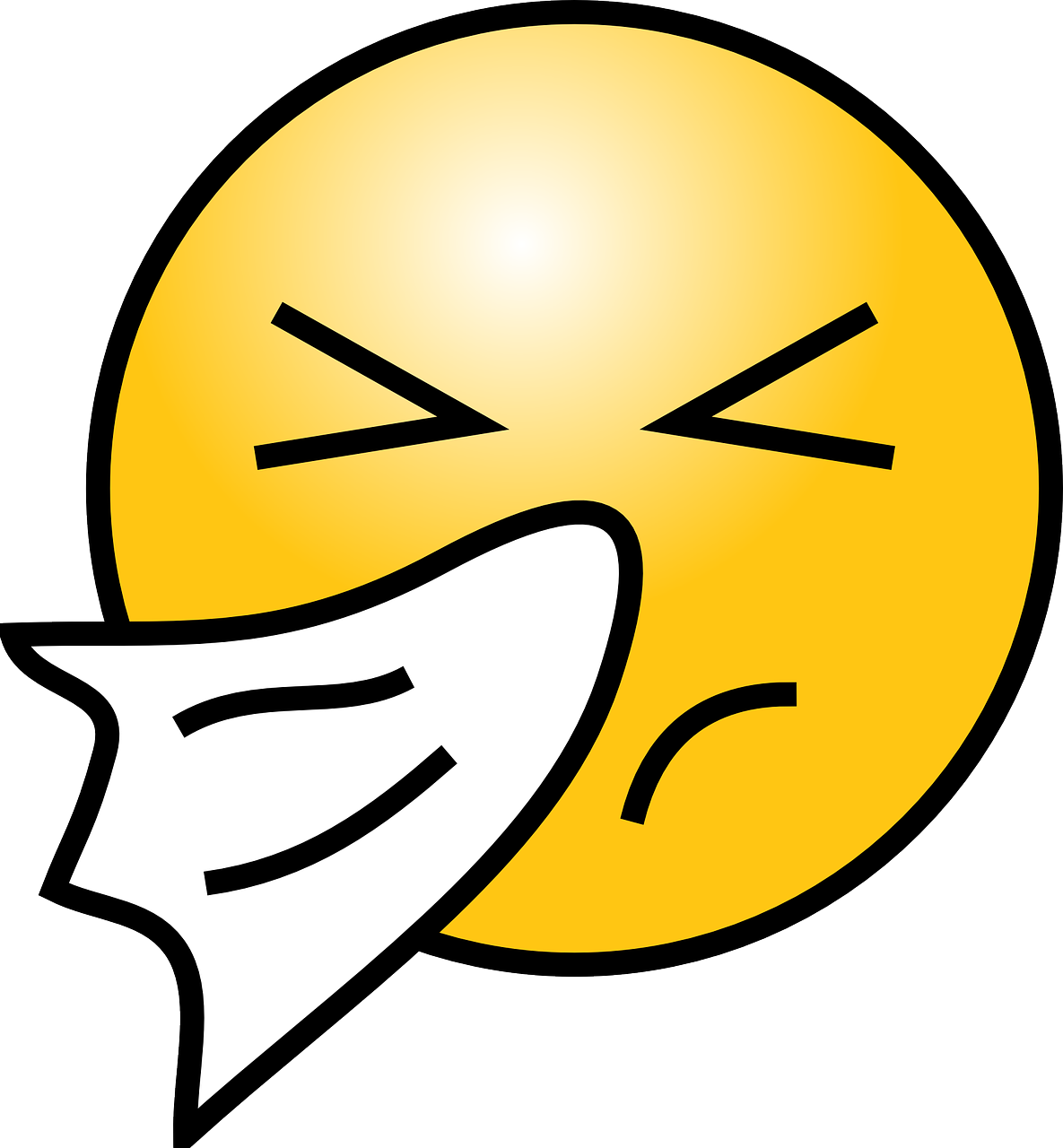 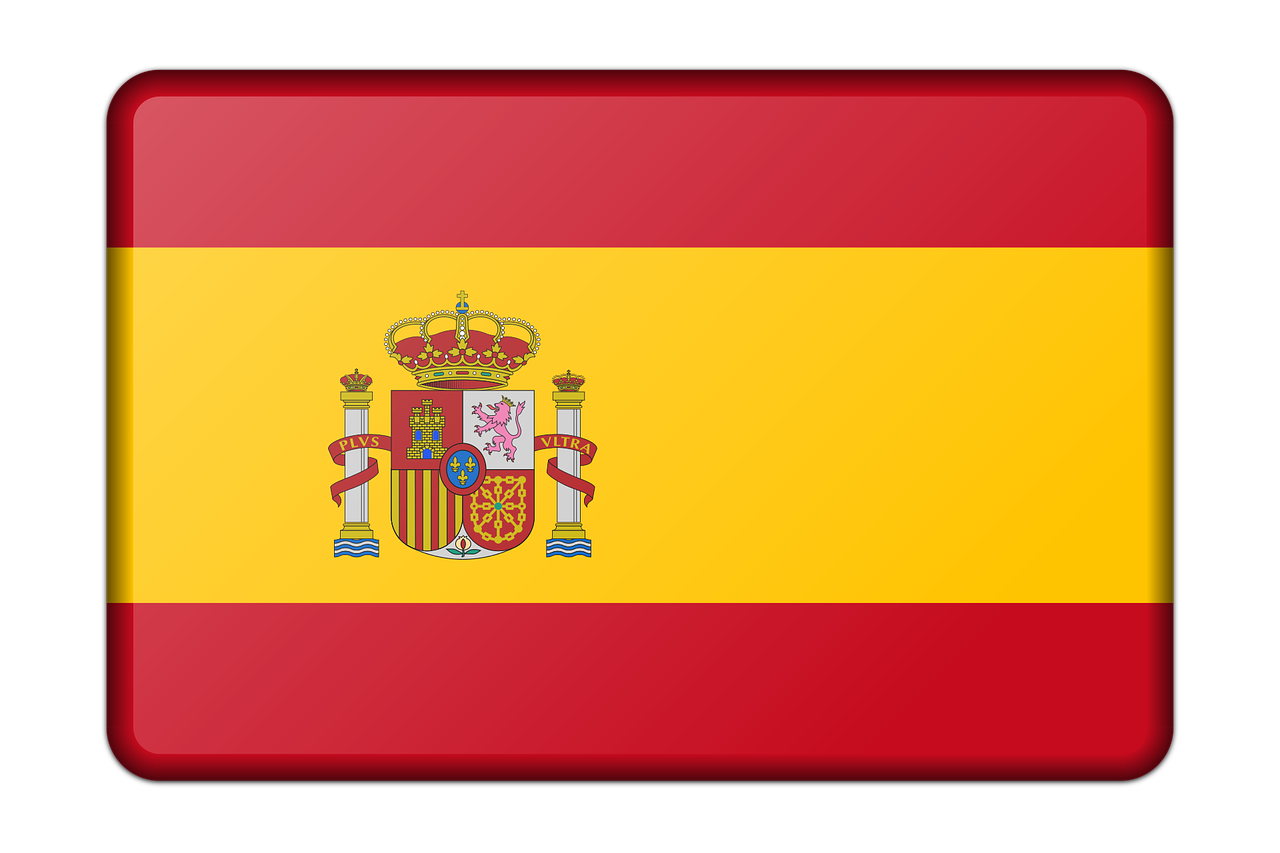 handkerchief
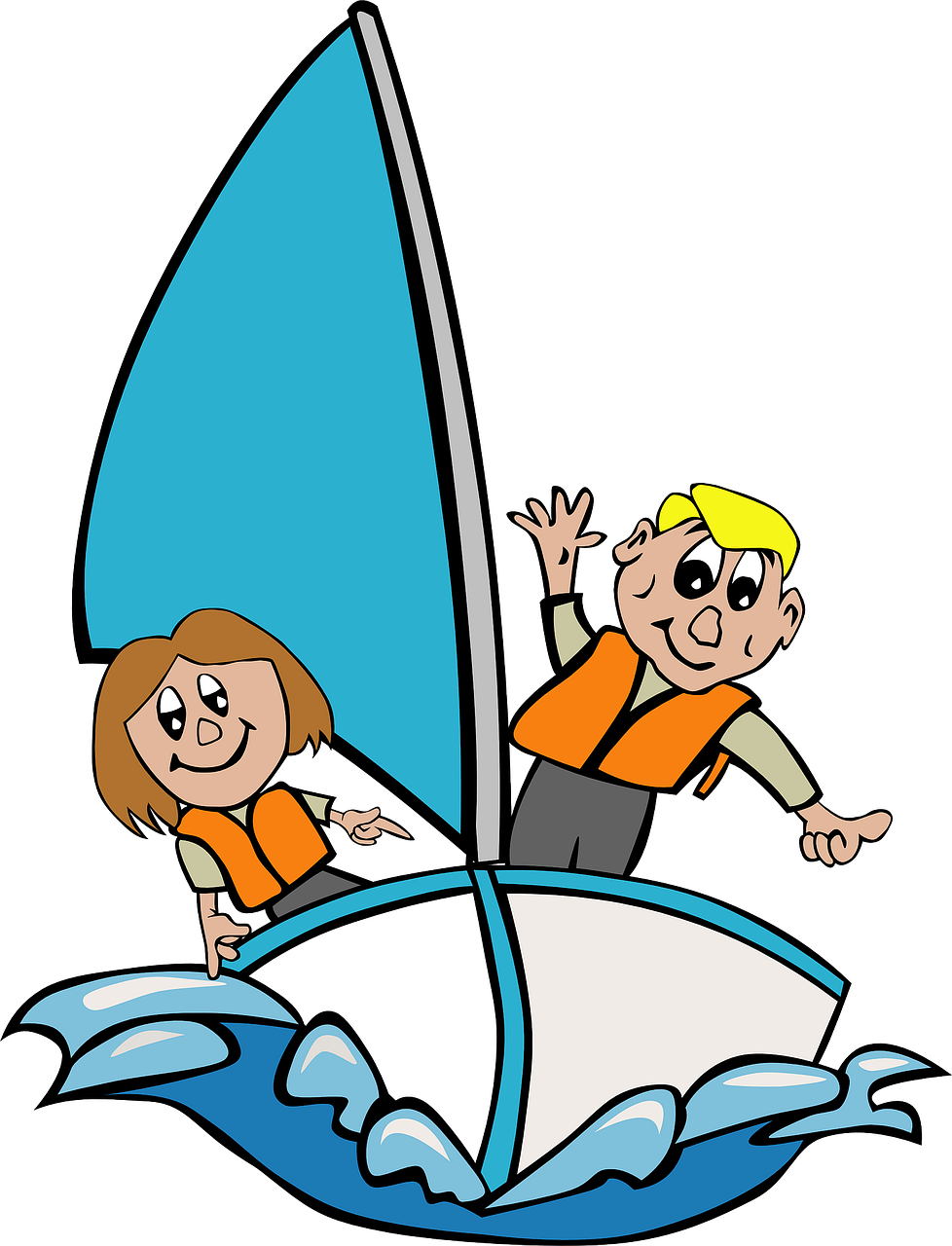 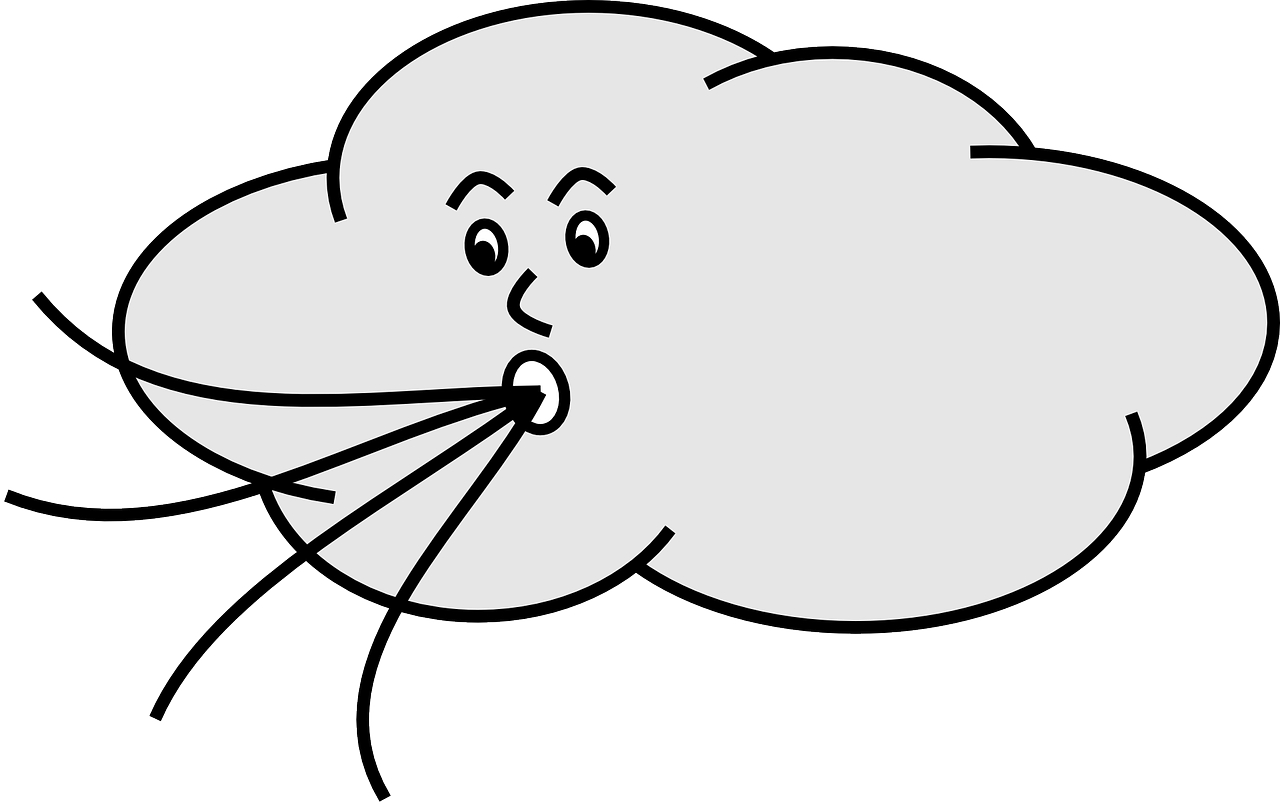 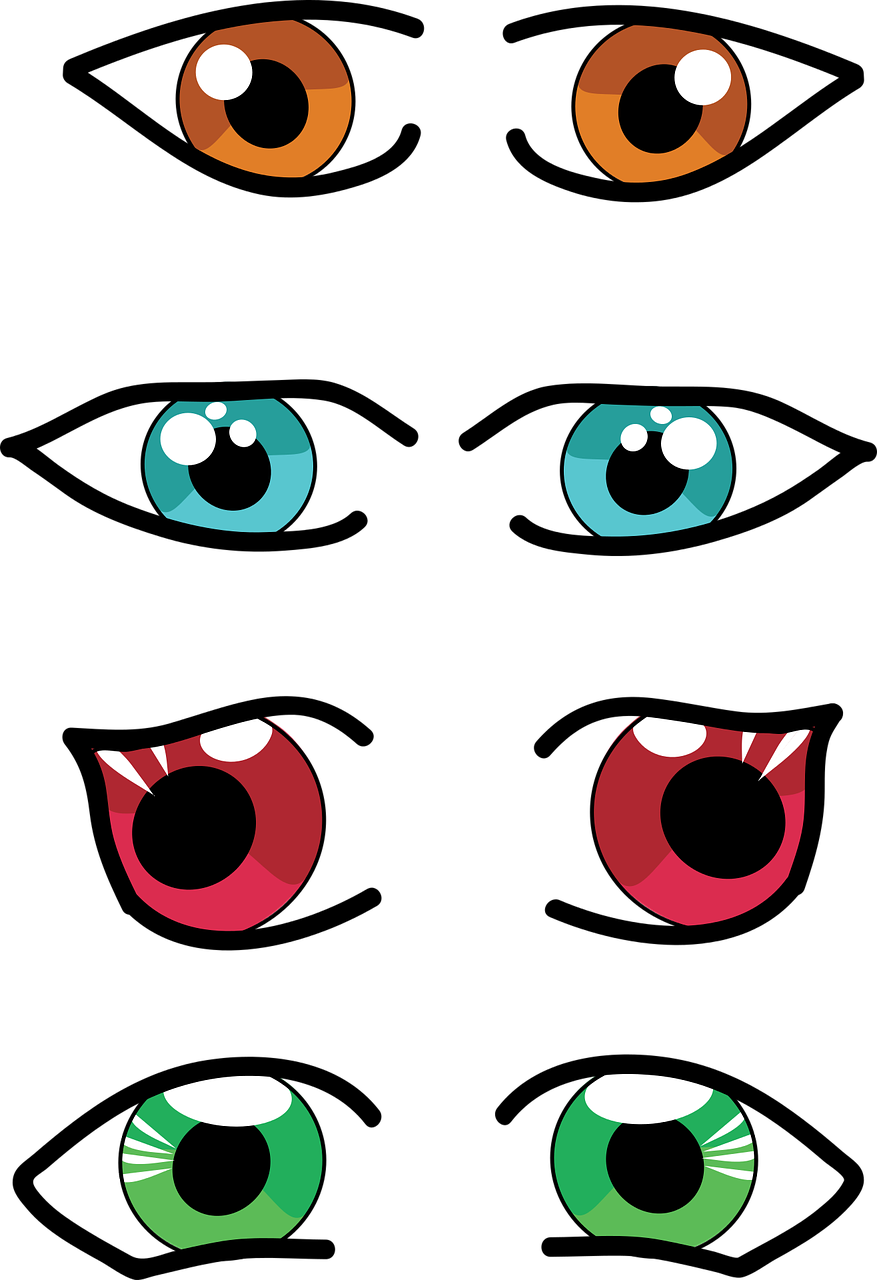 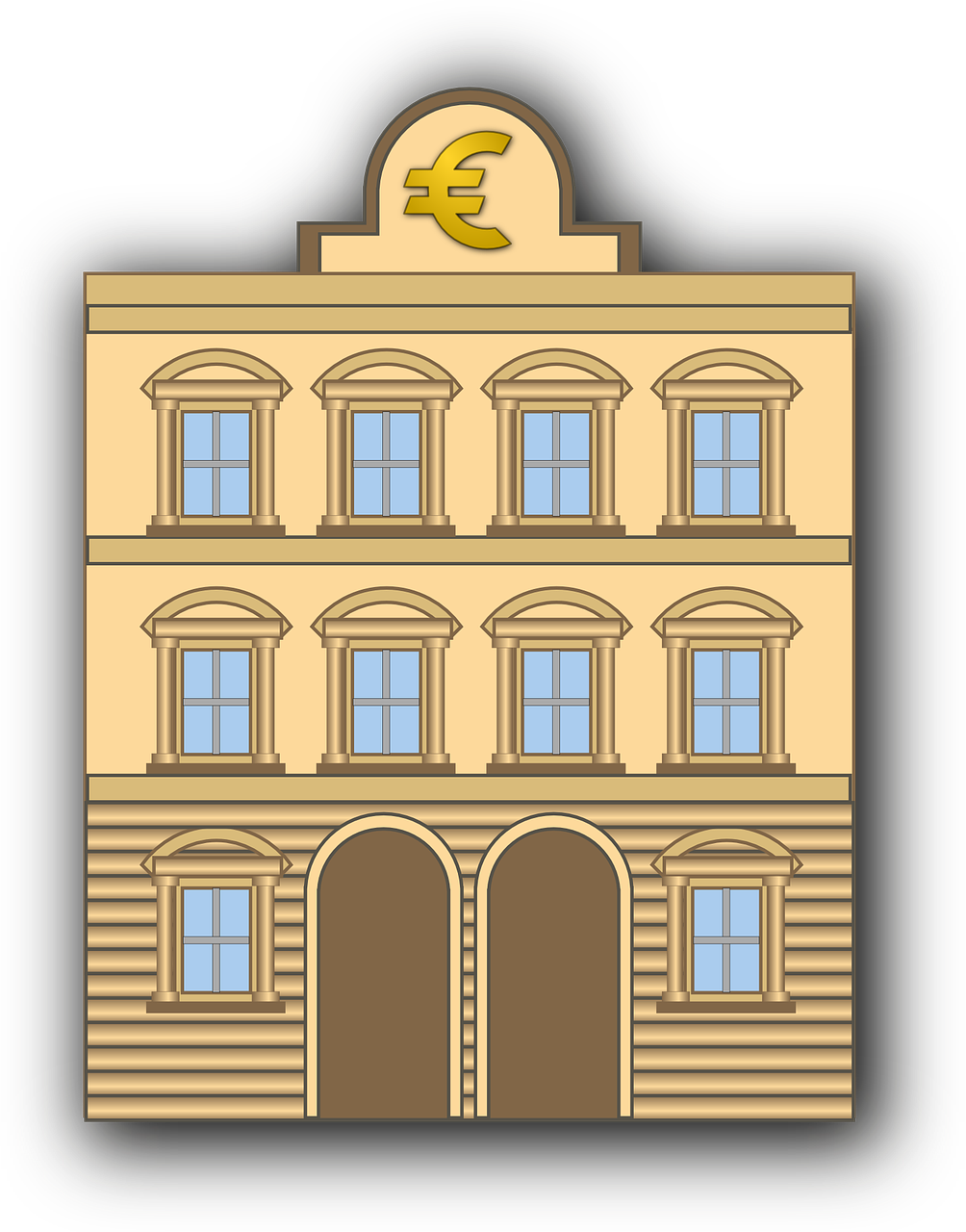 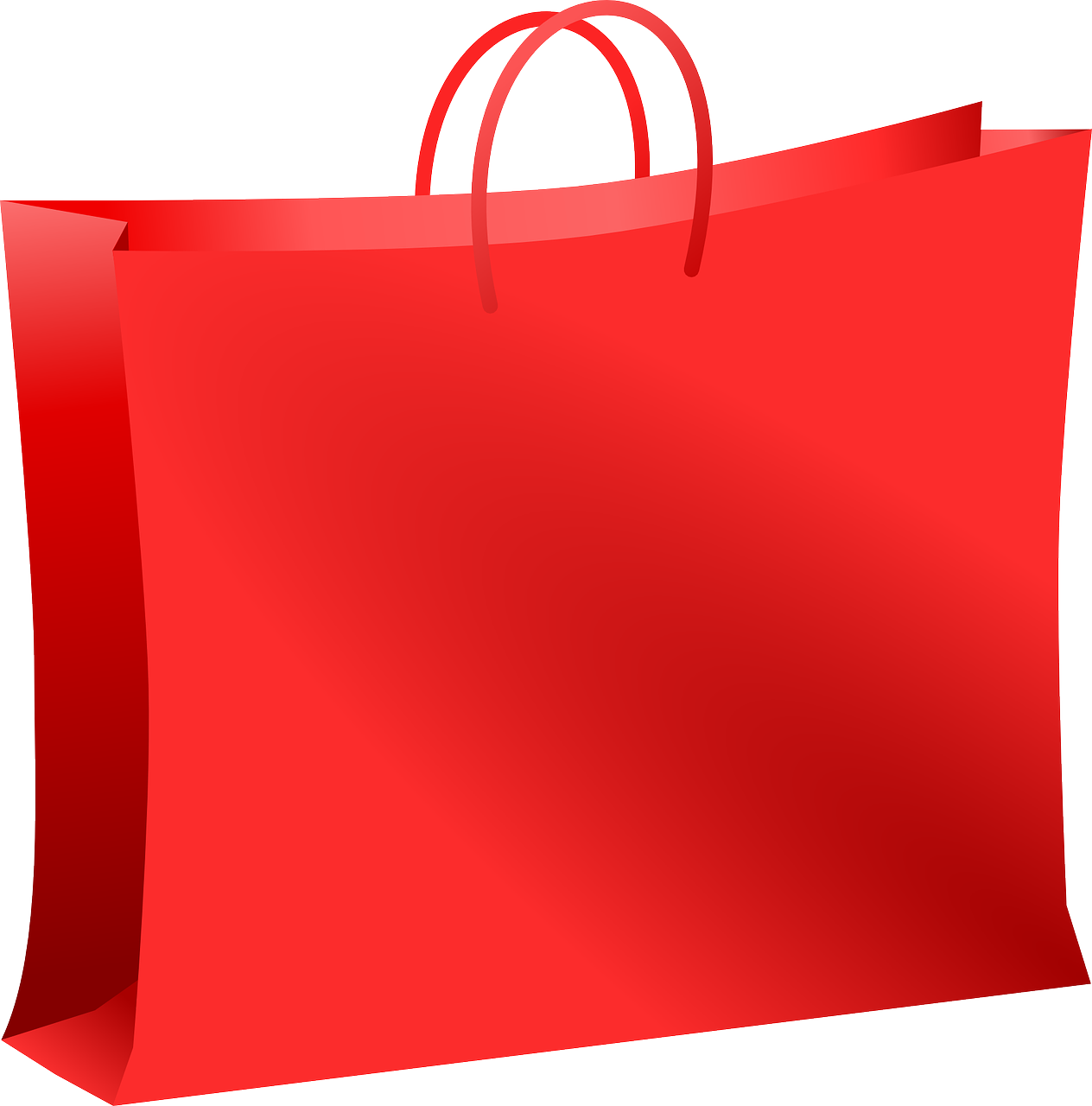 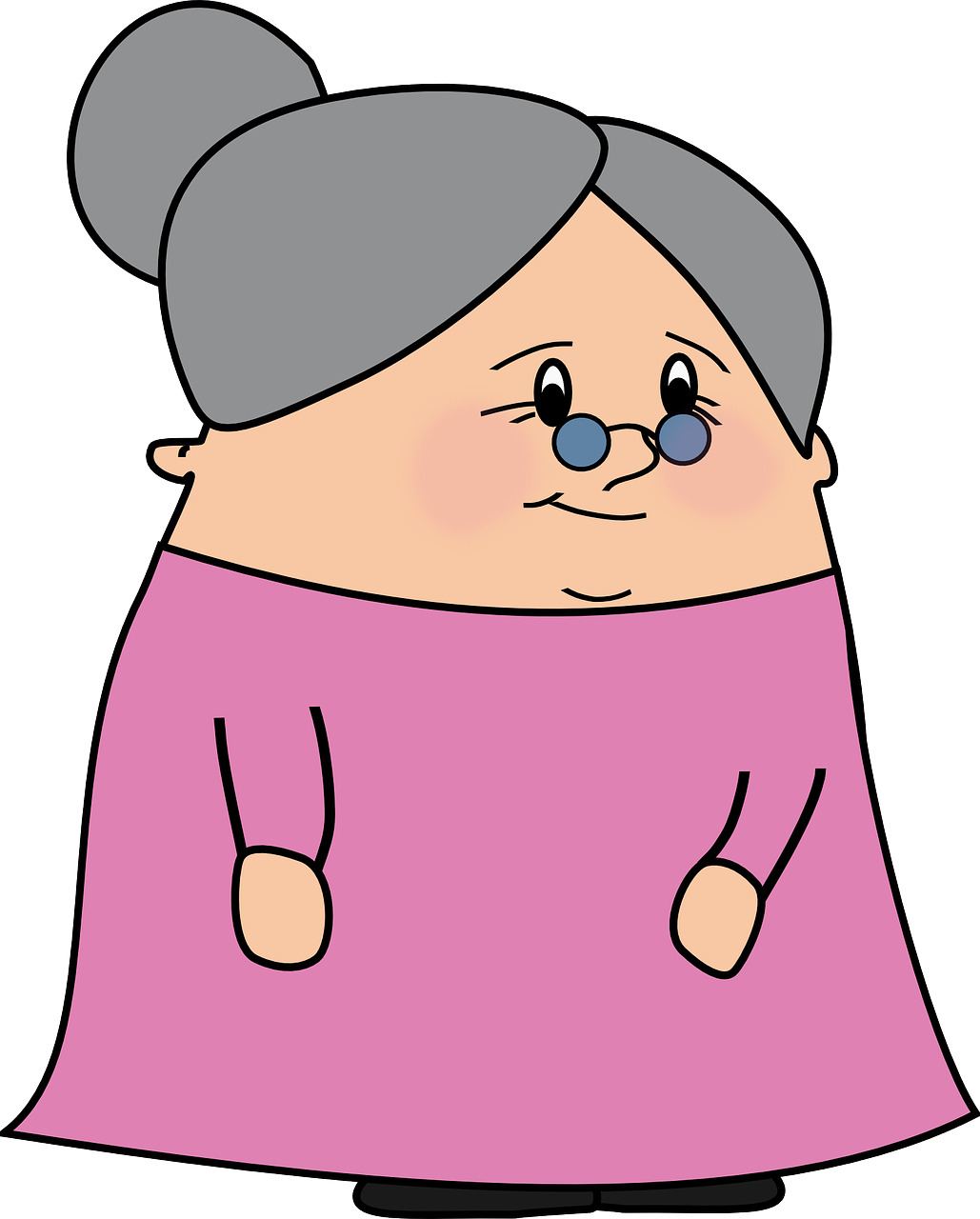 ¿Qué es la siesta?
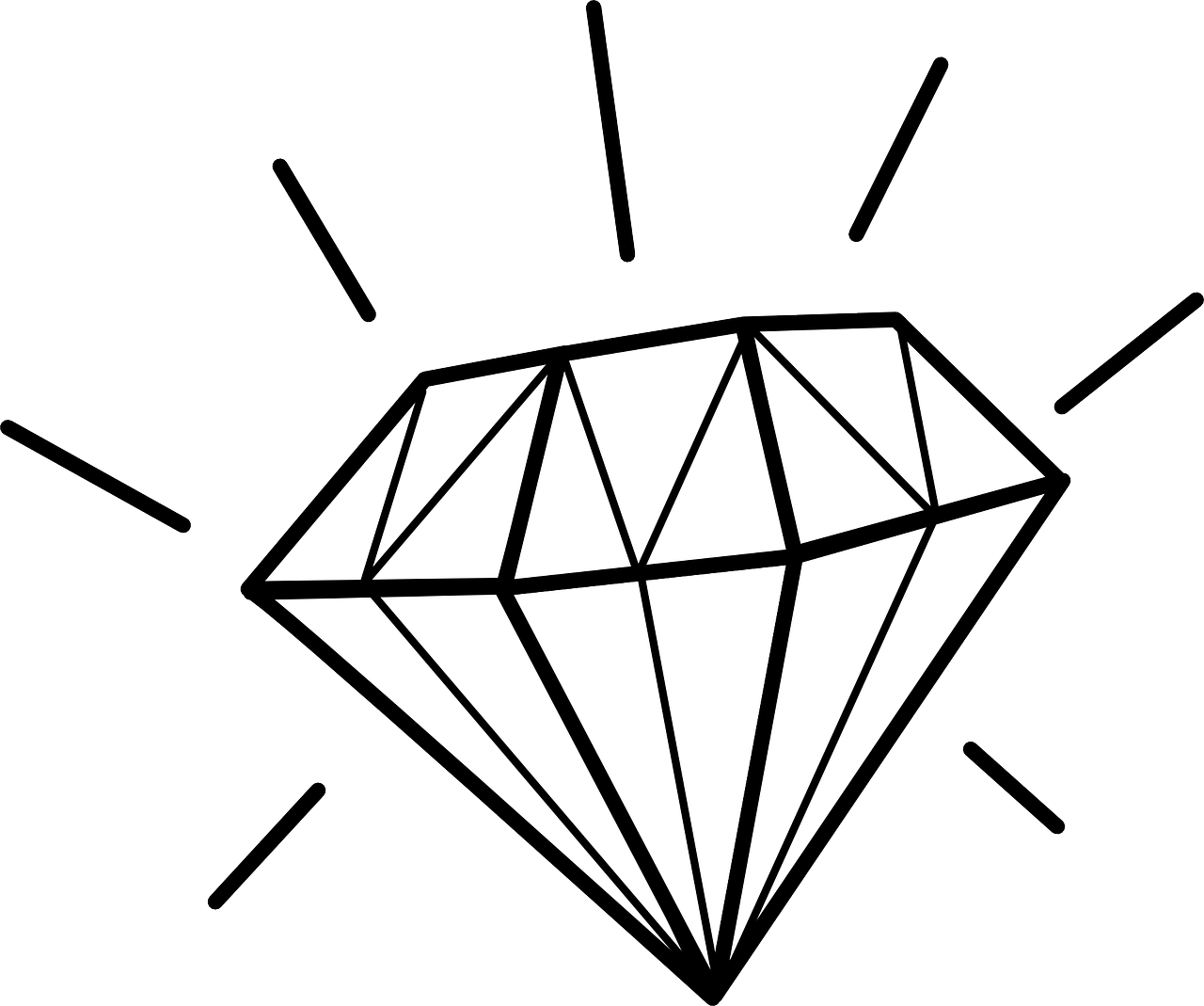 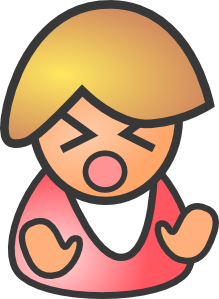 It’s common to take a mid-day break in Spain, also known as ‘siesta time’. The majority of working-age people don’t actually go home to nap though 😉.
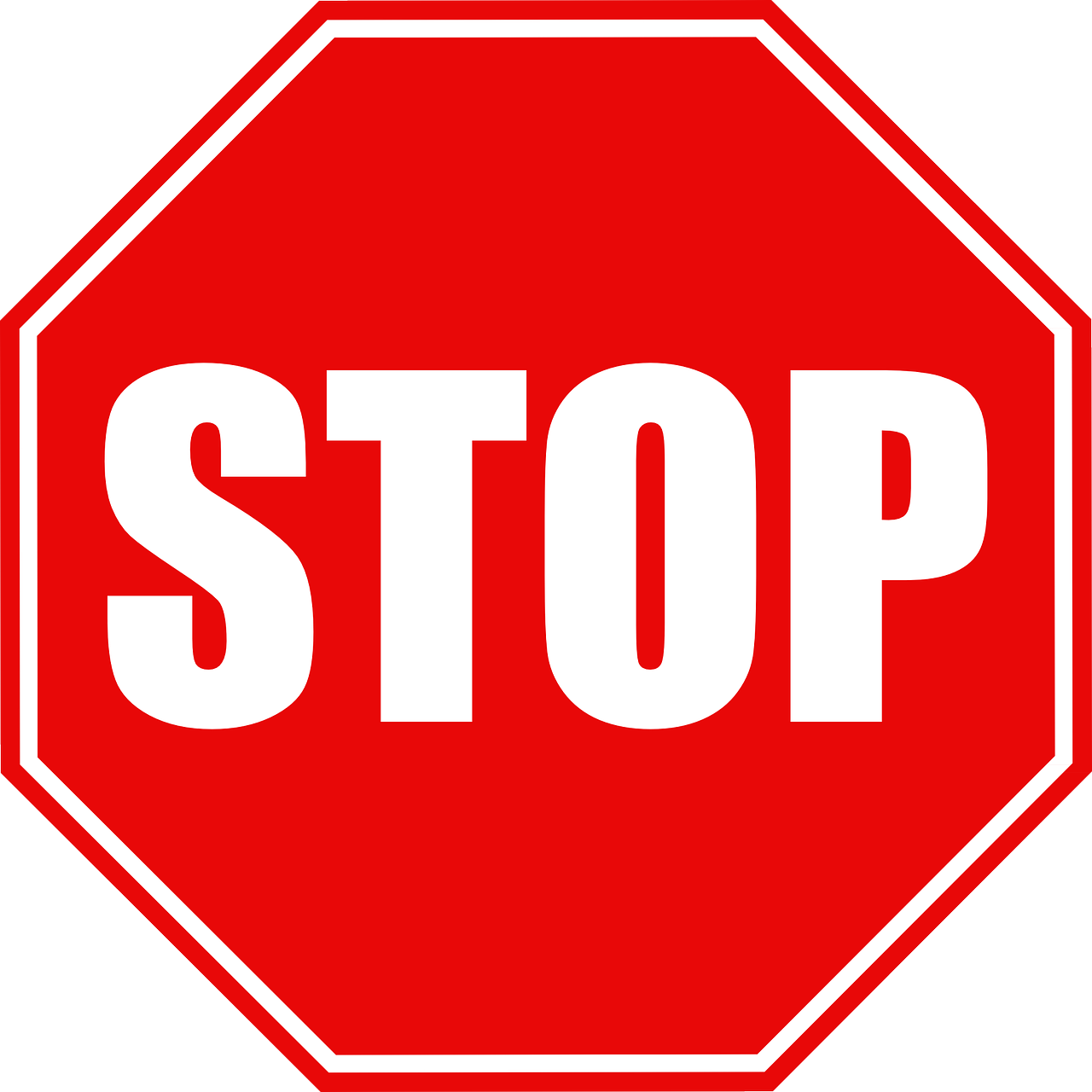 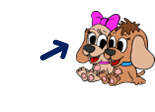 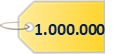 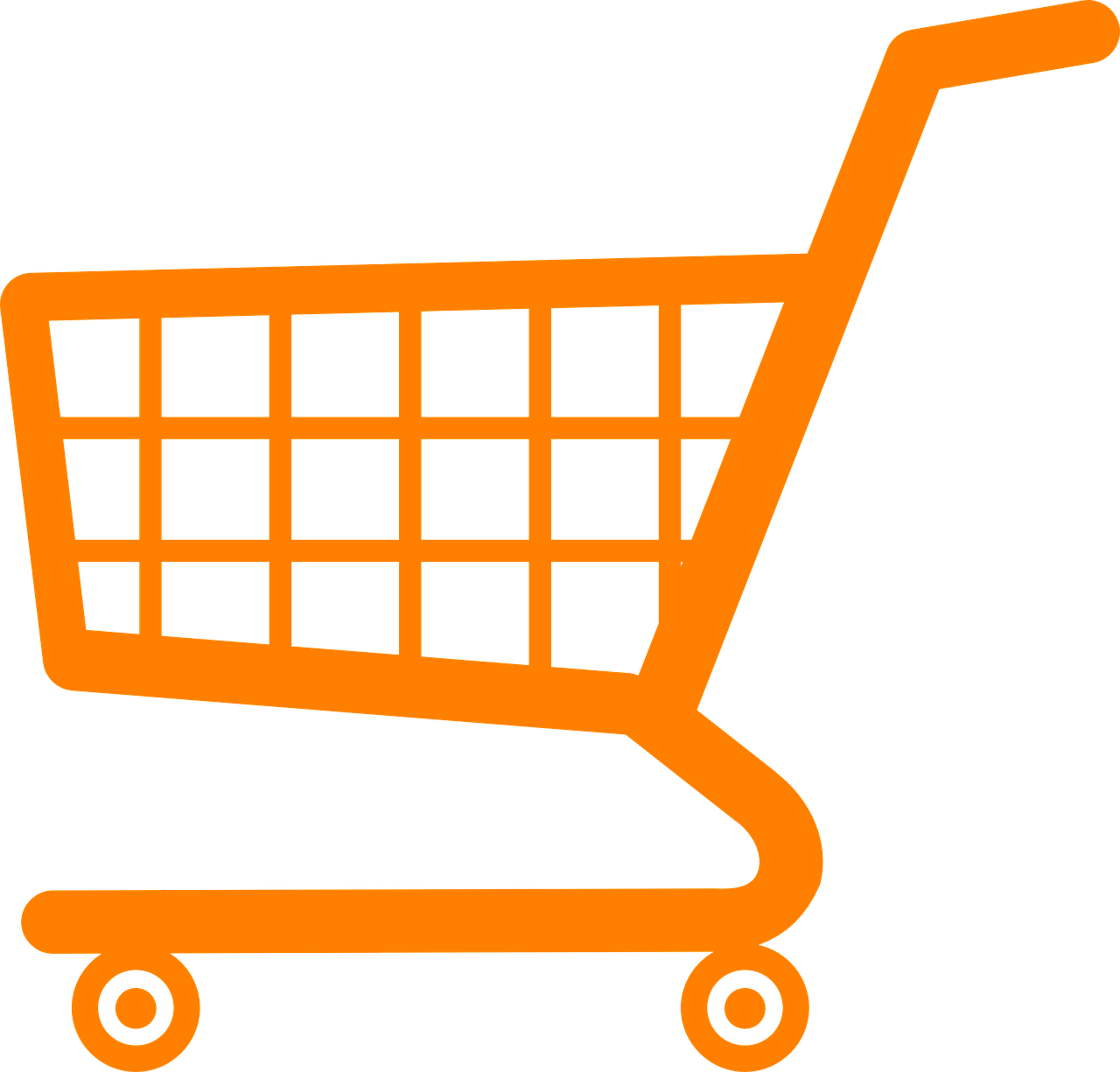 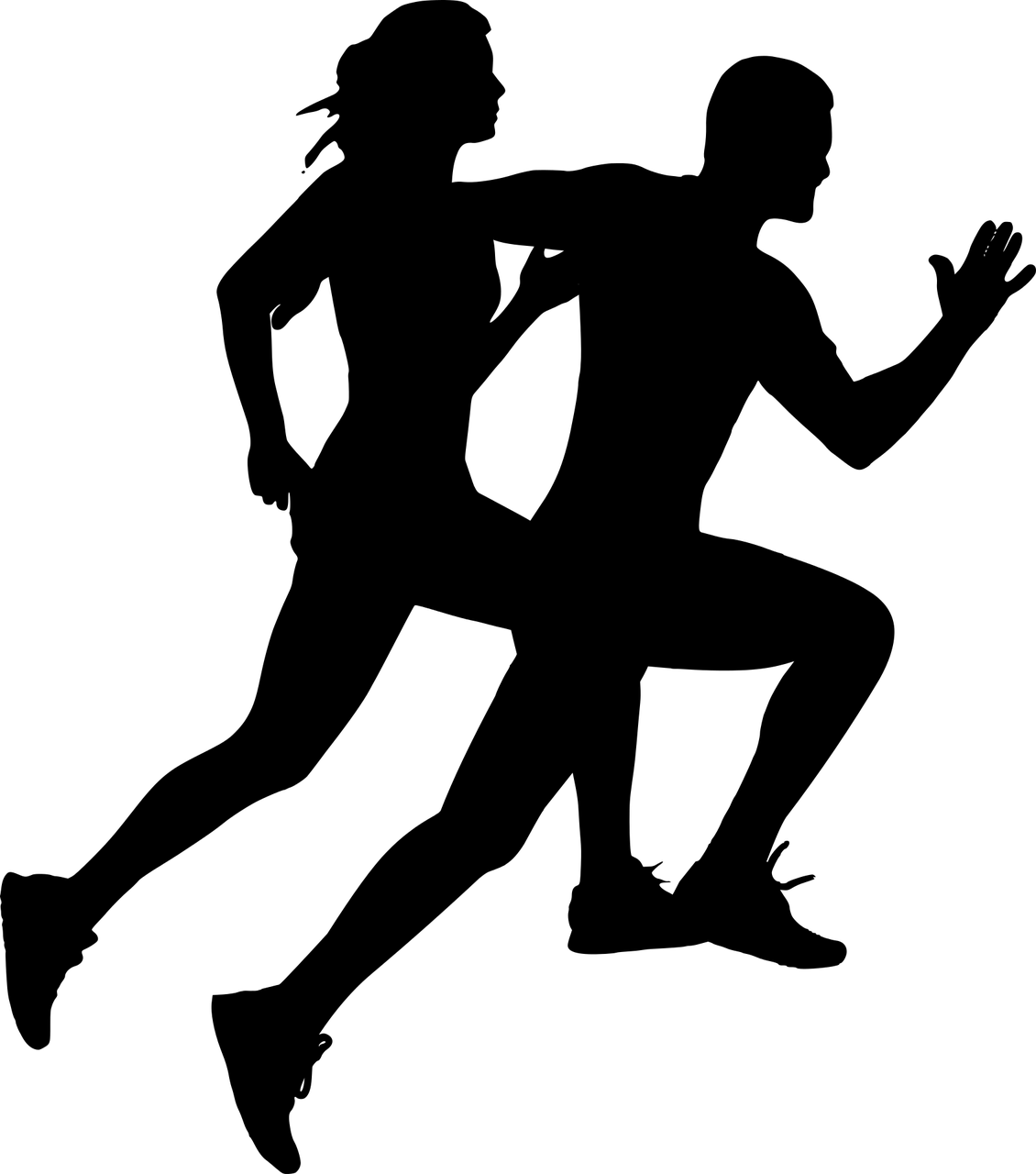 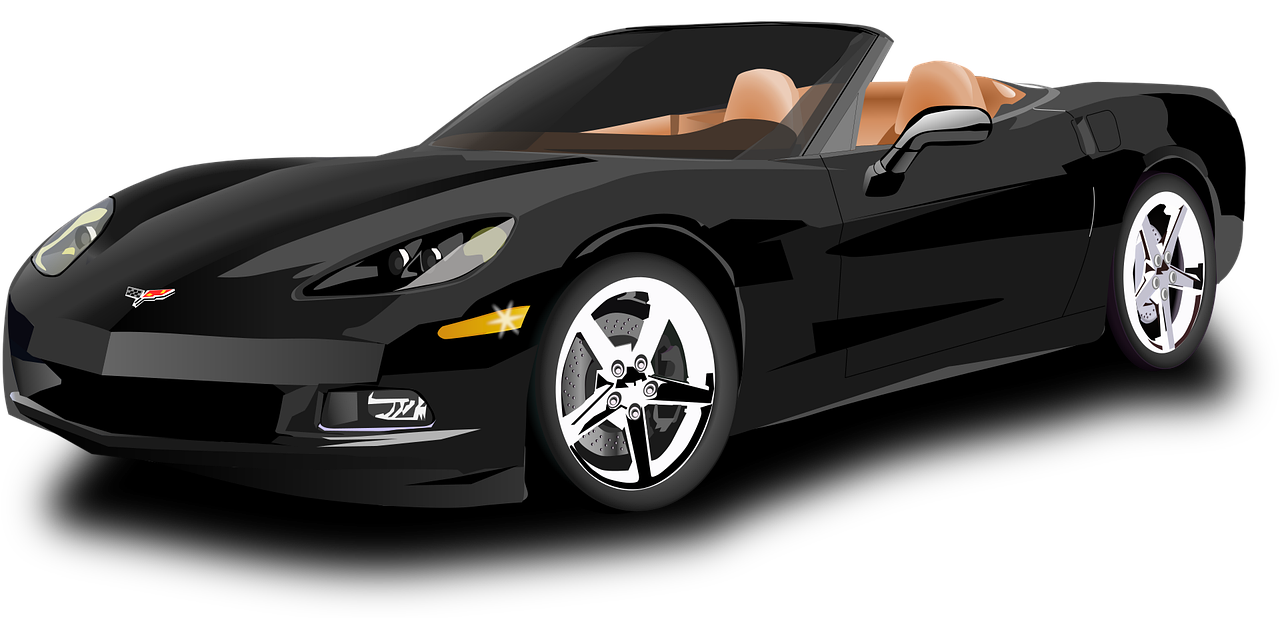 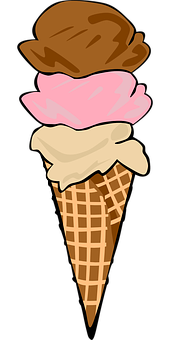 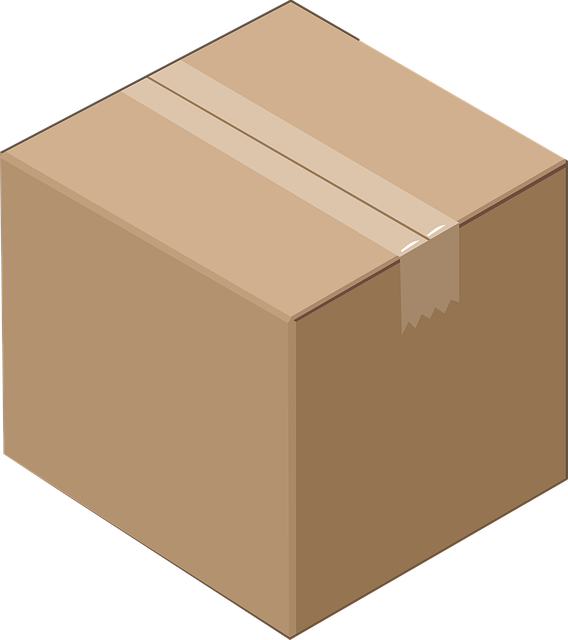 (there)
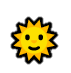 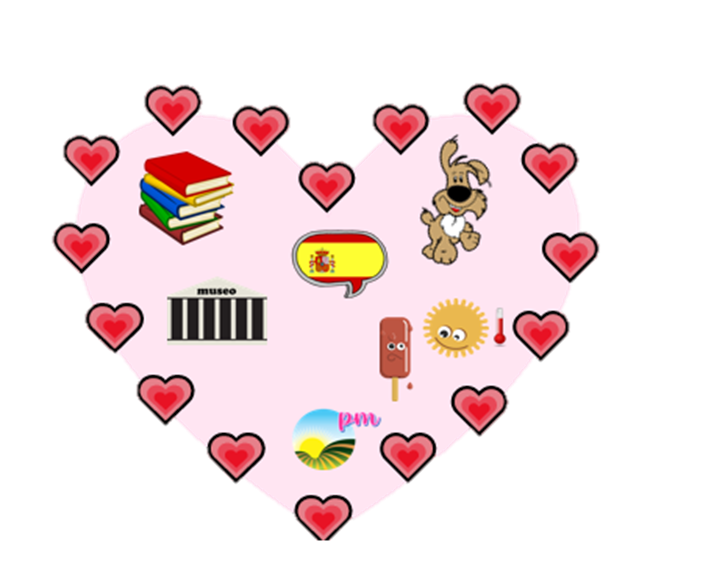 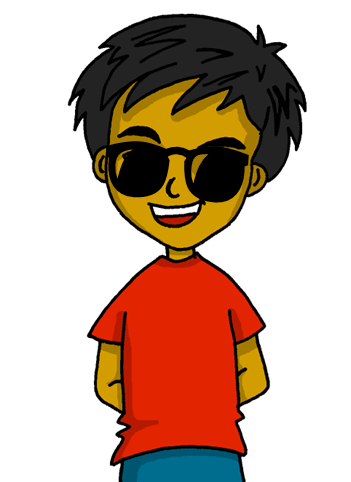 ¡Verano!
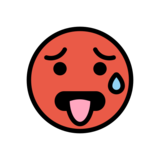 Tengo calor.
(I am hot.)
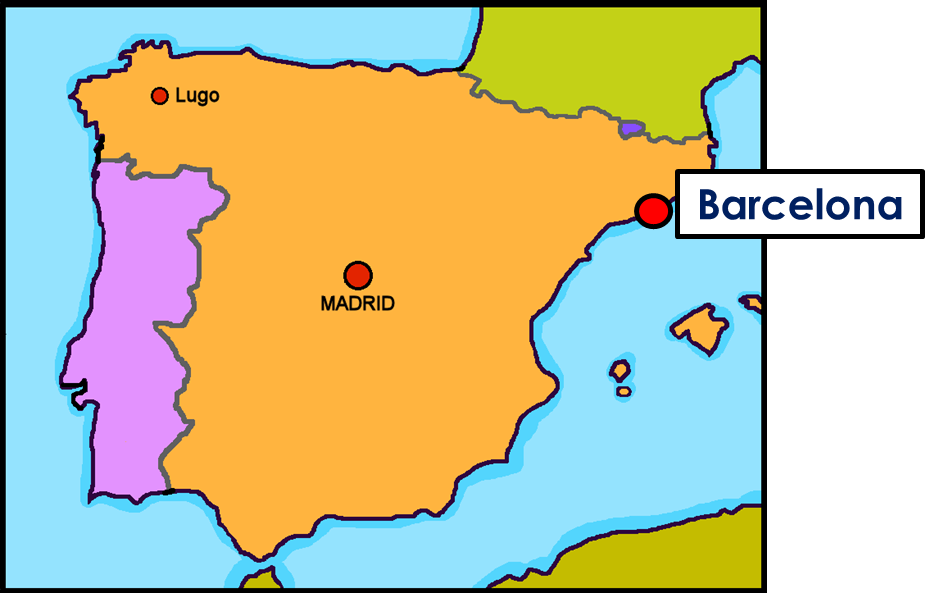 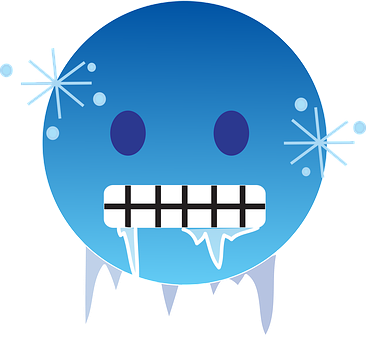 el libro  los libros


la clase  las clases
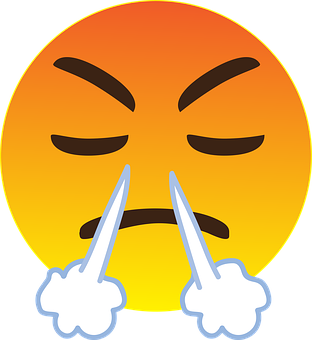 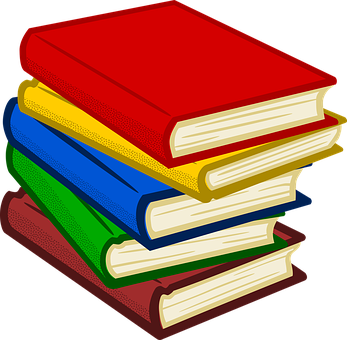 Odia el verde. 
(s/he hates the colour green)

       Amo las fiestas.
(I love festivals)
Tienes frío.
(You are cold.)
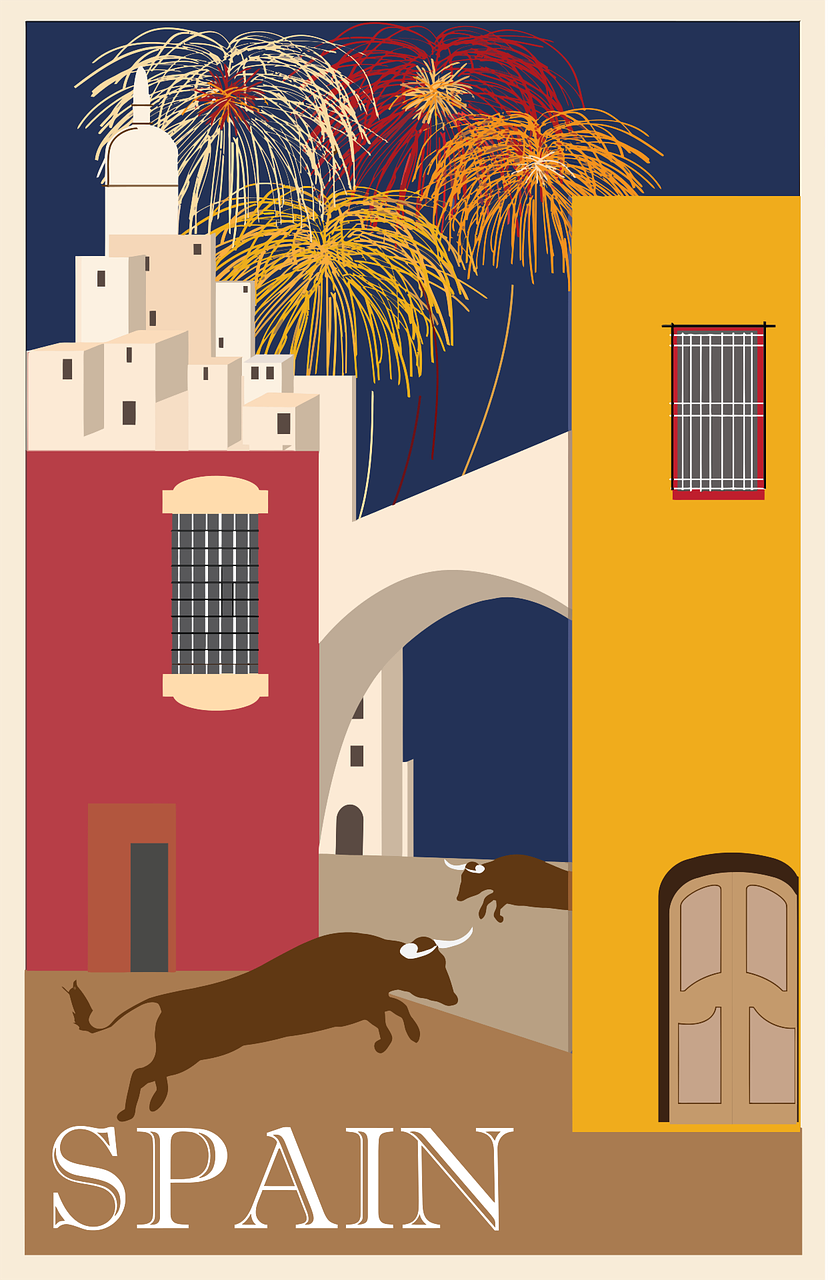 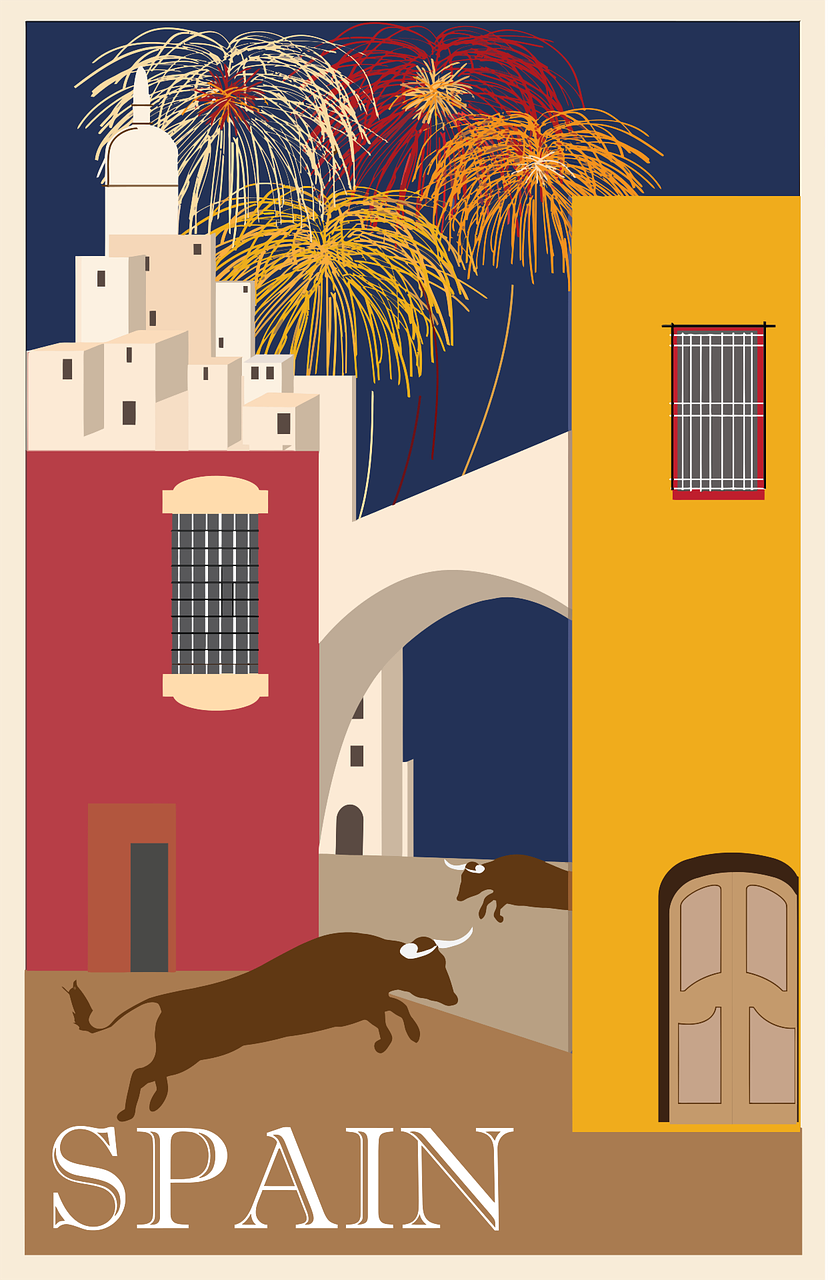 (the book – the books)
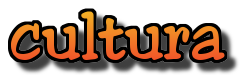 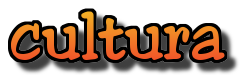 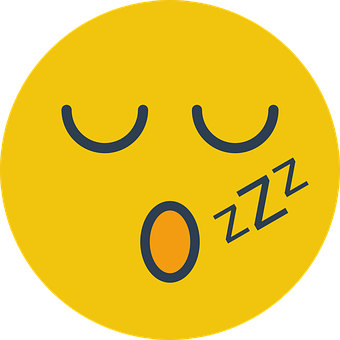 Tiene sueño.
(S/he is sleepy.)
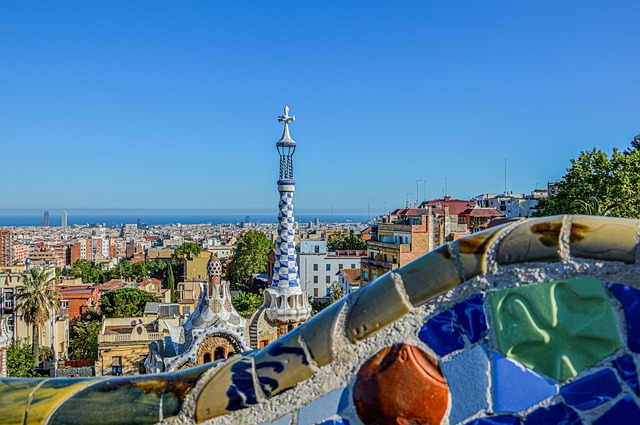 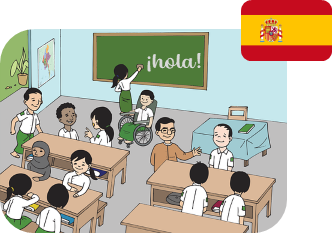 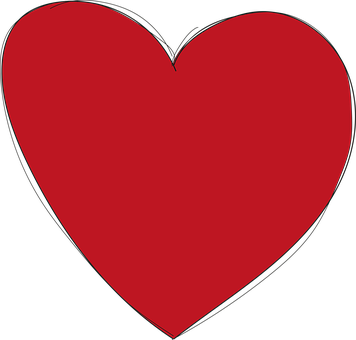 Tengo ocho años.
(I am eight years old.)
(the class – the classes)
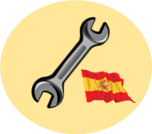 escuchar – to listen|listening 

escucho ➜  I listenescuchas ➜ you listenescucha ➜ he listensescucha ➜ she listens

escucha ➜ it listens
comer - to eat|eatingcomo ➜  I eatcomes ➜ you eatcome ➜ he eatscome ➜ she eats

come ➜ it eats
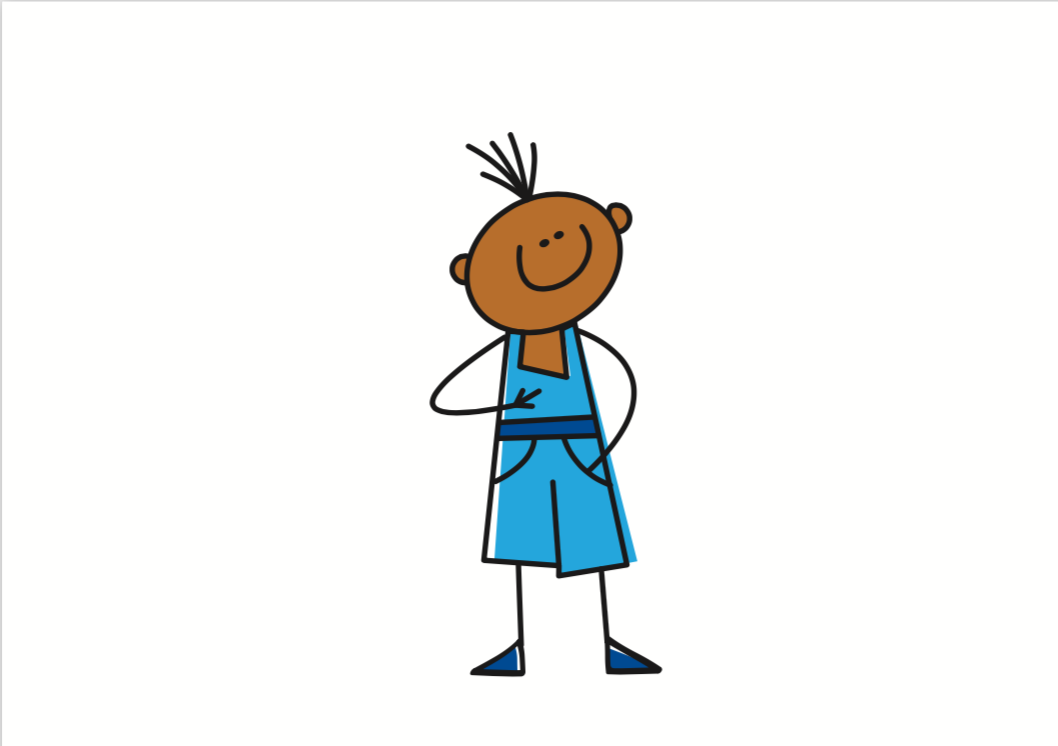 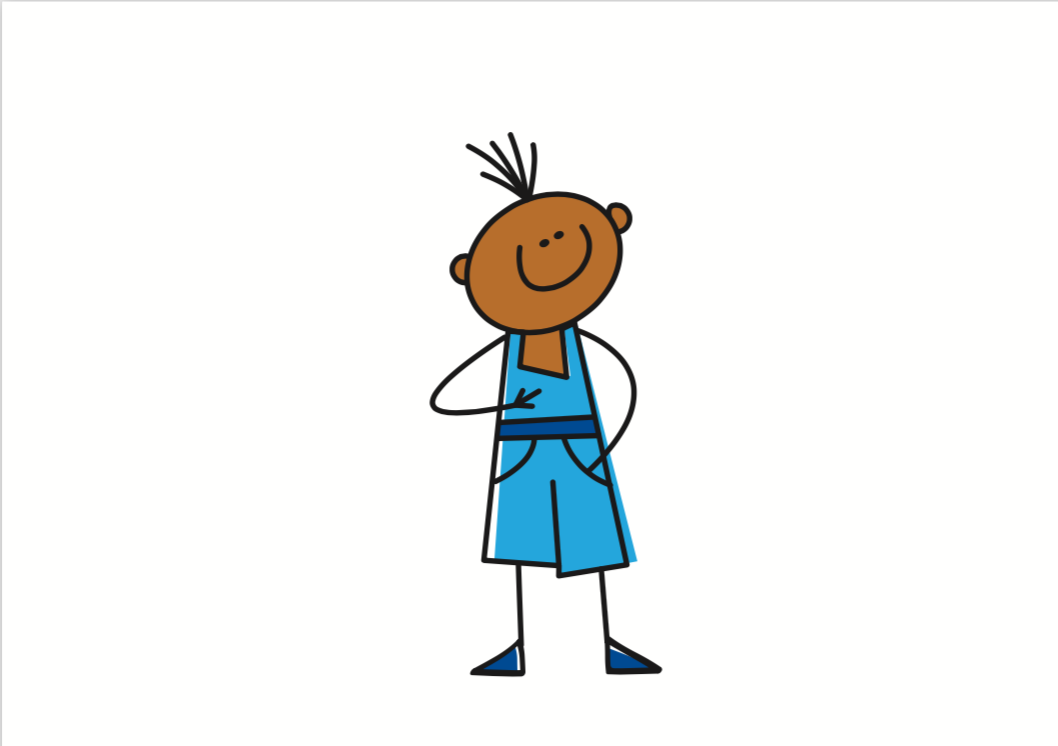 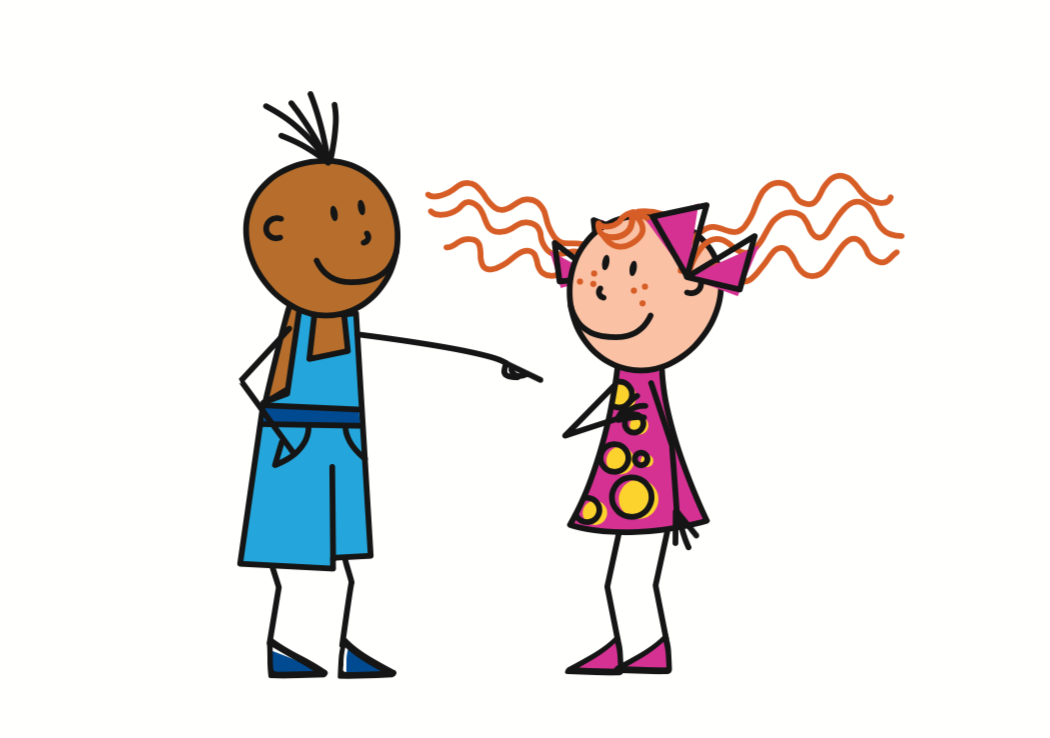 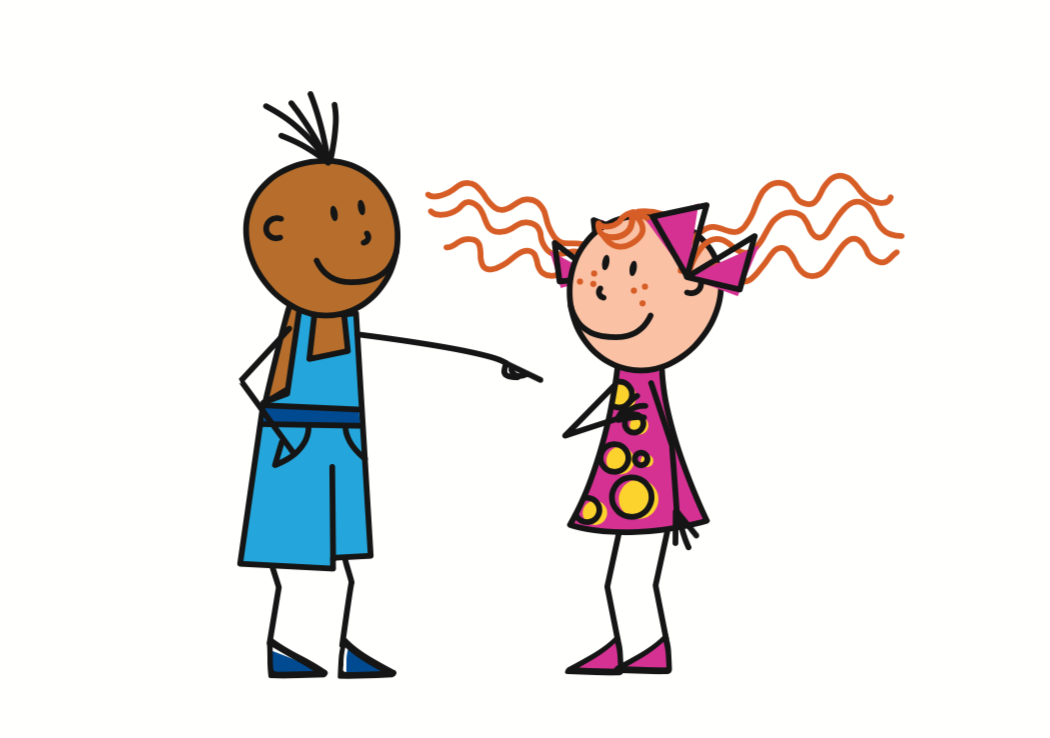 El parque Güell está en
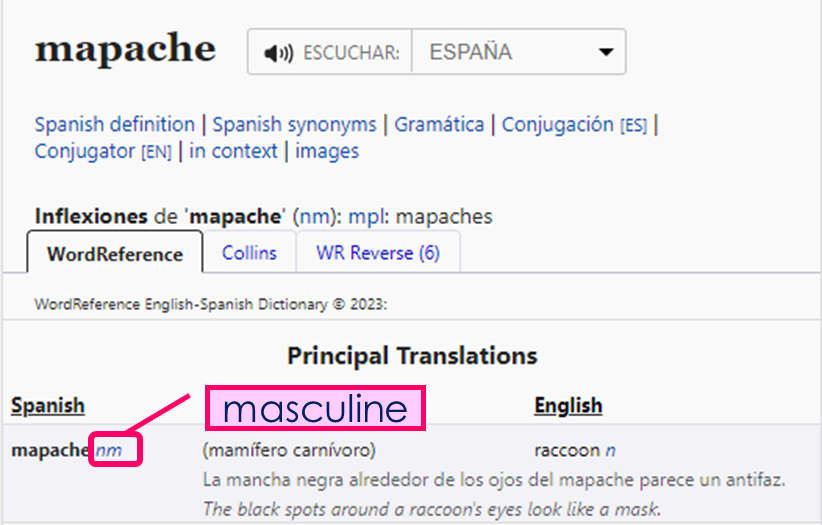 n = noun
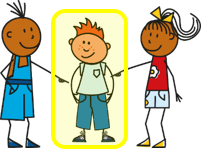 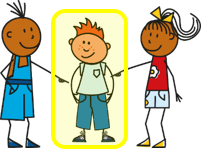 Barcelona
m = masculine
f = feminine
It was designed by Antoni Gaudí, a very famous Spanish   architect.
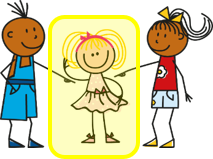 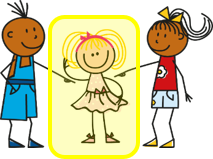